VĂN PHÒNG UỶ BAN NHÂN DÂNTHÀNH PHỐ HÀ NỘITRUNG TÂM TH-CB
ỨNG DỤNG HÀ NỘI SMARTCITY
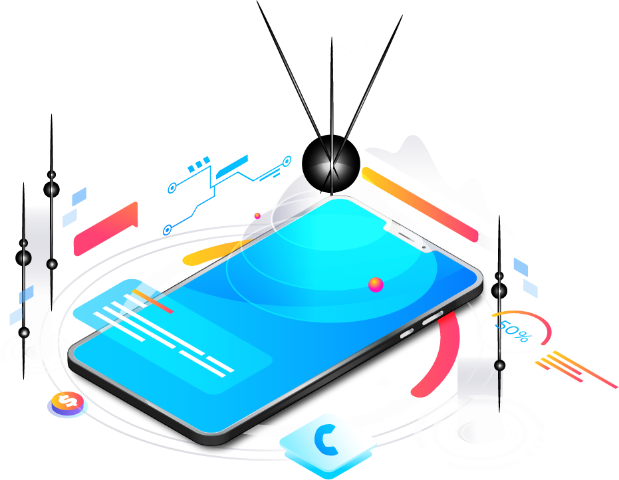 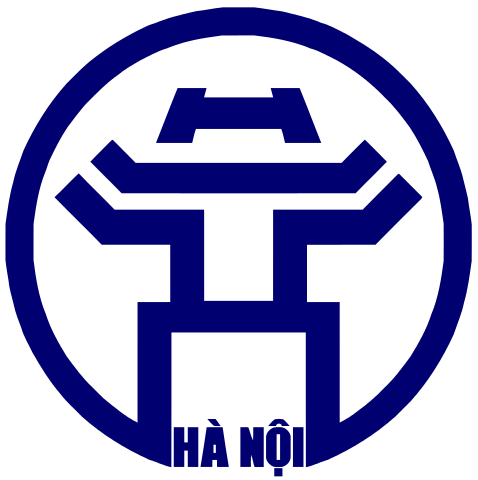 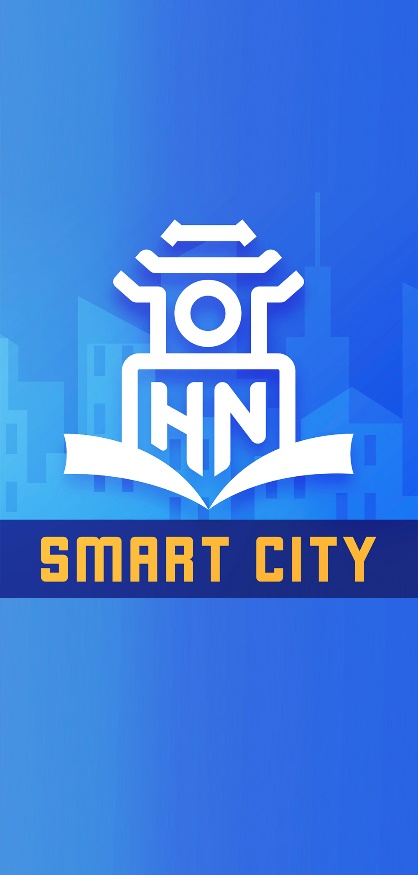 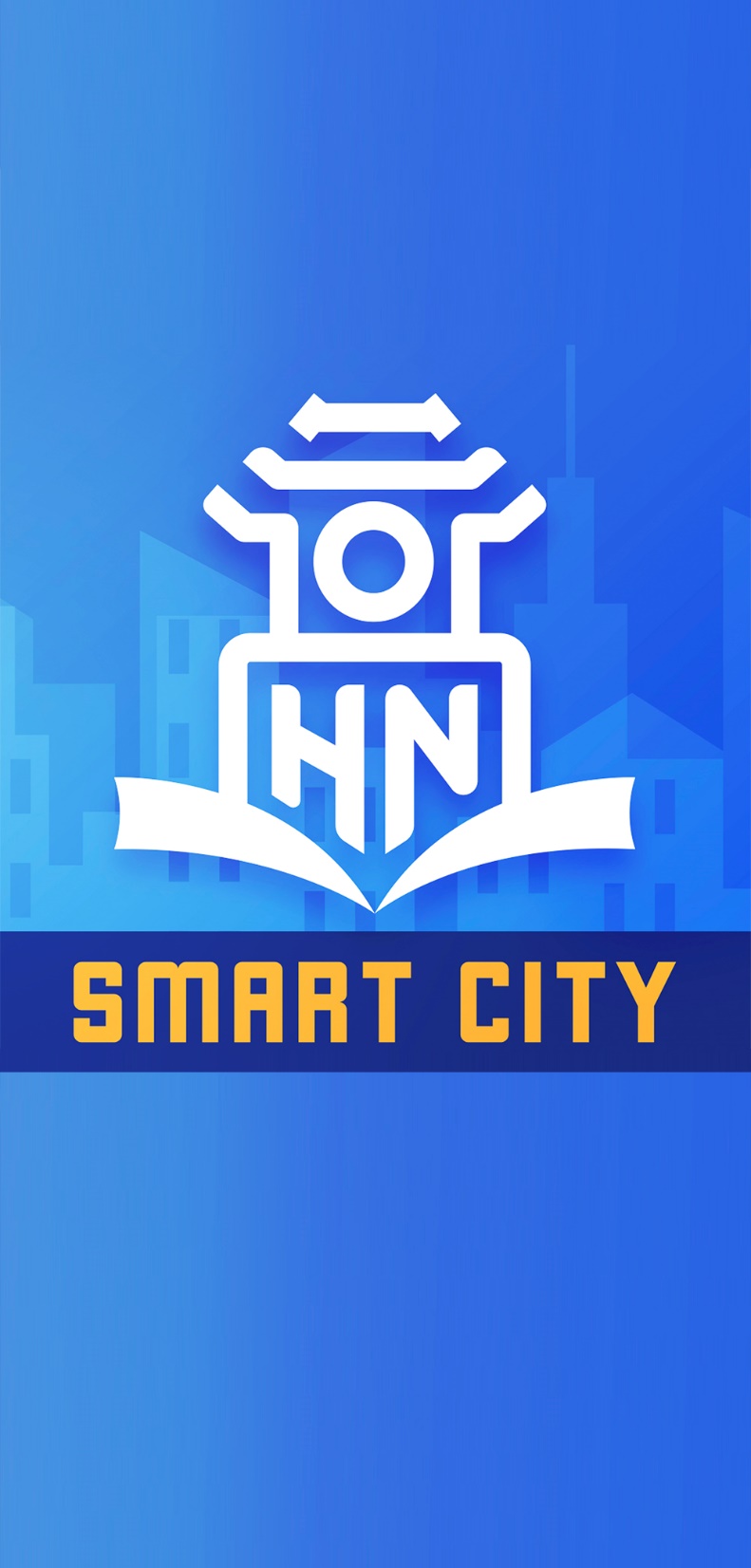 Nội dung
01
02
03
04
05
06
07
08
HƯỚNG DẪN CÁN BỘ TIẾP NHẬN VÀ XỬ LÝ PHẢN ÁNH KIẾN NGHỊ CỦA CÔNG DÂN
HƯỚNG DẪN CÁN BỘ XEM VÀ TRẢ LỜI CÁC KIẾN NGHỊ CỦA CÔNG DÂN VỚI NGƯỜI KHÁC CÓ NGUY CƠ LÂY NHIỄM.
HƯỚNG DẪN CÁN BỘ XEM VÀ XỬ LÝ CÁC PHẢN ÁNH CỦA CHÍNH CÔNG DÂN CÓ NGUY CƠ LÂY NHIỄM.
HƯỚNG DẪN CÁN BỘ CẬP NHẬT ĐIỆN THOẠI CỦA CÁN BỘ QUẢN LÝ CÁC F.
HƯỚNG DẪN CÁN BỘ GỬI MÃ CHO CÁC F ĐĂNG NHẬP VÀO ỨNG DỤNG “COVID HÀ NỘI” ĐỂ GỬI ĐỊNH VỊ VỀ APP SMART CITY
HƯỚNG DẪN CÁN BỘ CẬP NHẬT DANH SÁCH F.
HƯỚNG DẪN CÁN BỘ CẬP NHẬT LỘ TRÌNH DI CHUYỂN CỦA CÁC F.
HƯỚNG DẪN XEM BẢN ĐỒ DỊCH
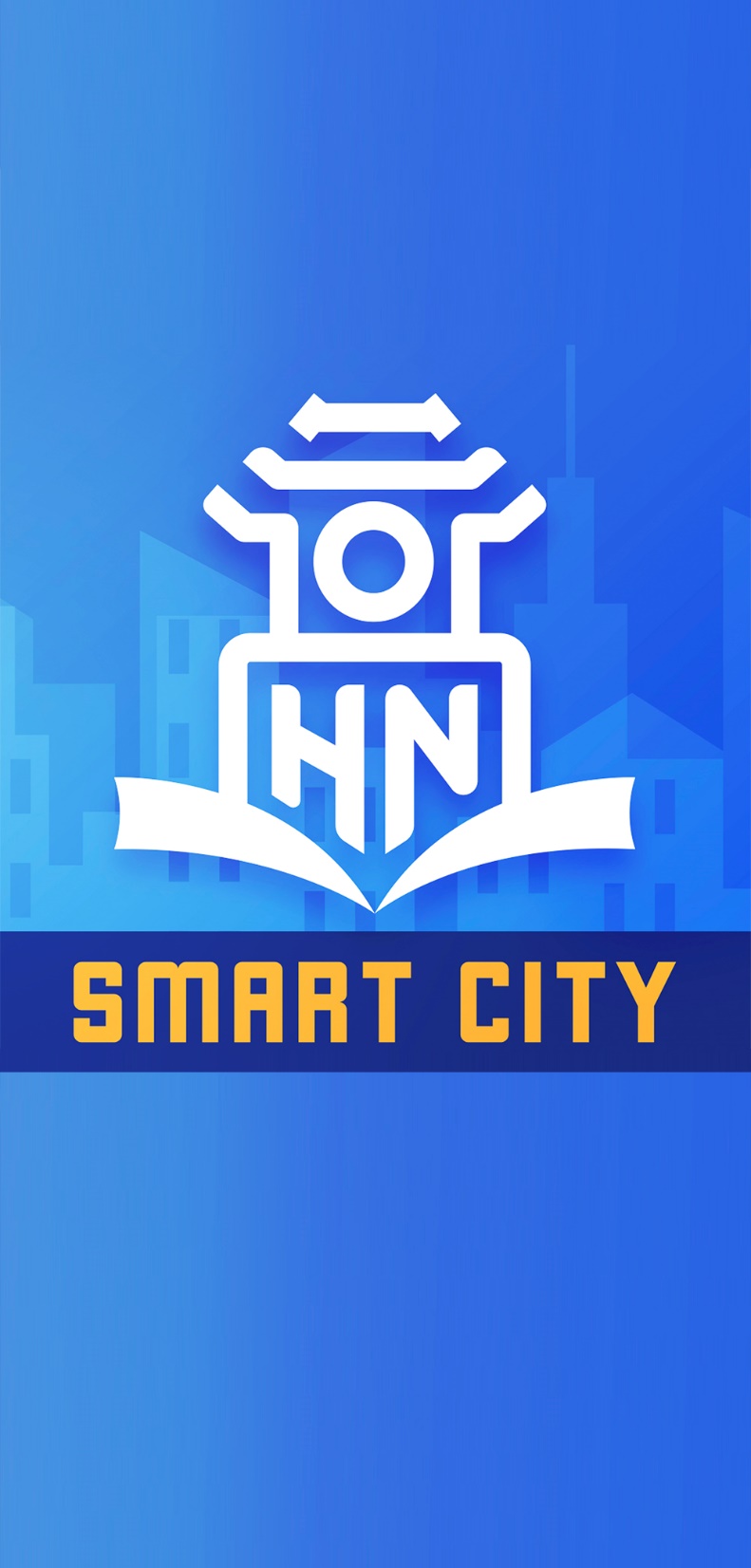 Nội dung
HƯỚNG DẪN CÁN BỘ TIẾP NHẬN VÀ XỬ LÝ PHẢN ÁNH KIẾN NGHỊ CỦA CÔNG DÂN
01
Bước 1: truy cập vào trang quản trị
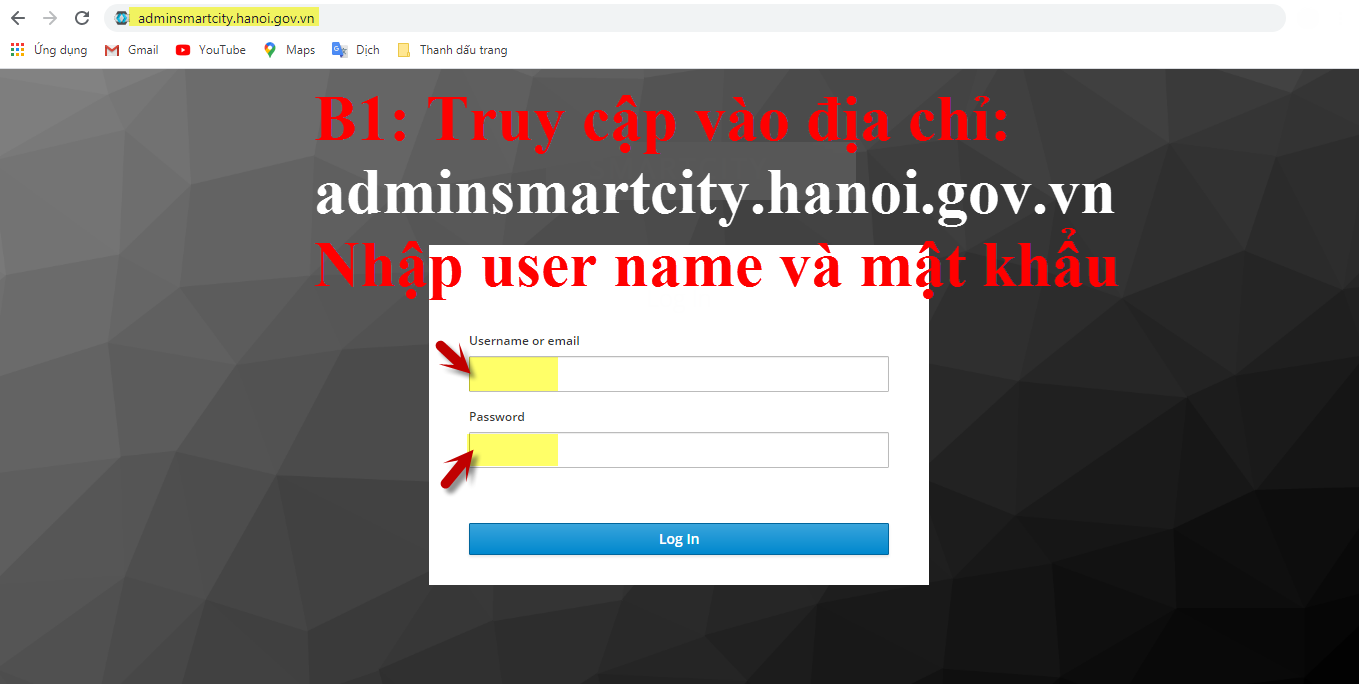 Bước 2: chọn mục phản ánh kiến nghị
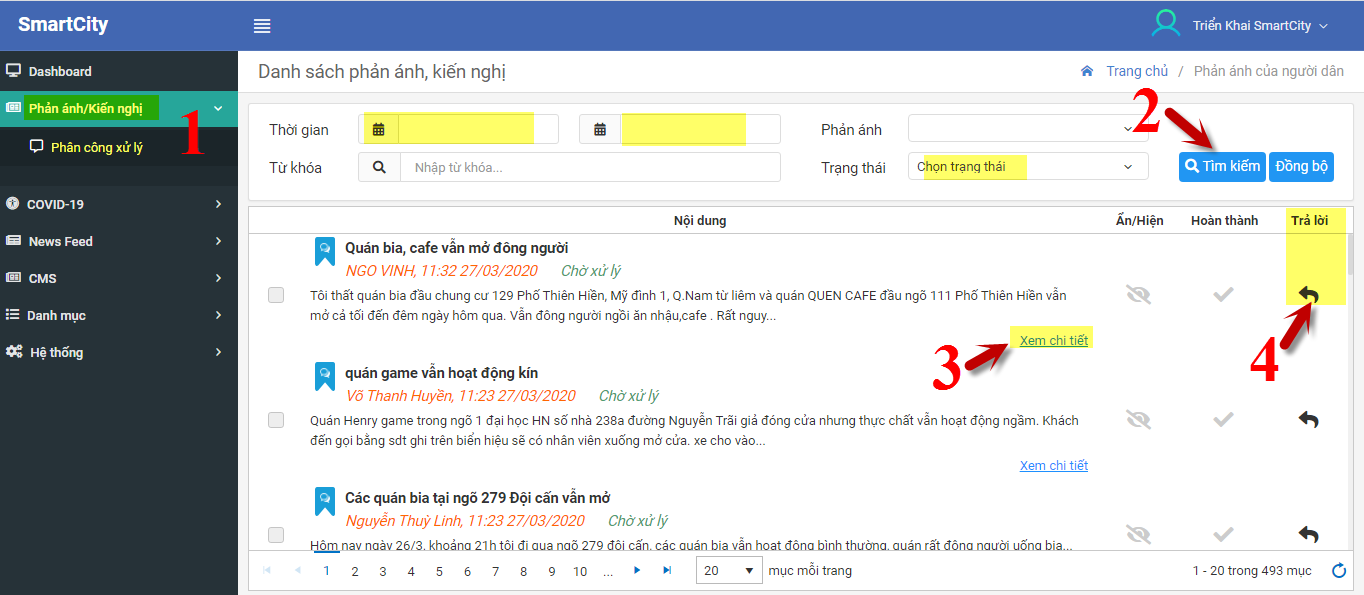 Bước 2: chọn mục phản ánh kiến nghị
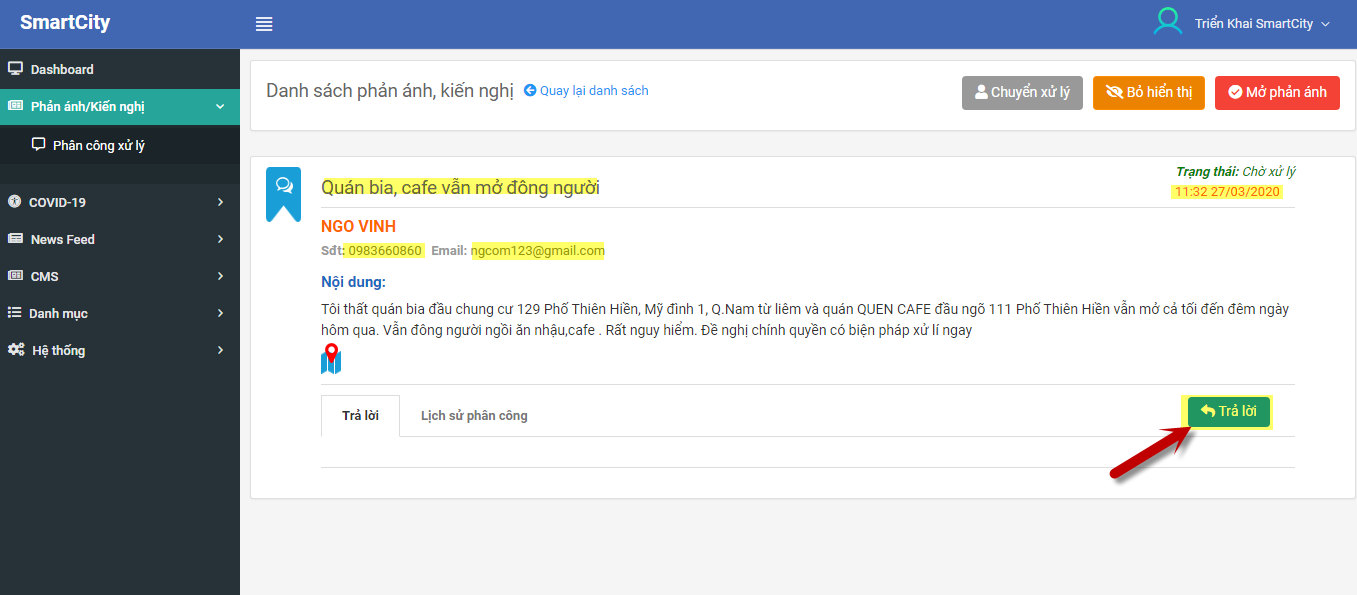 Bước 2: chọn mục phản ánh kiến nghị
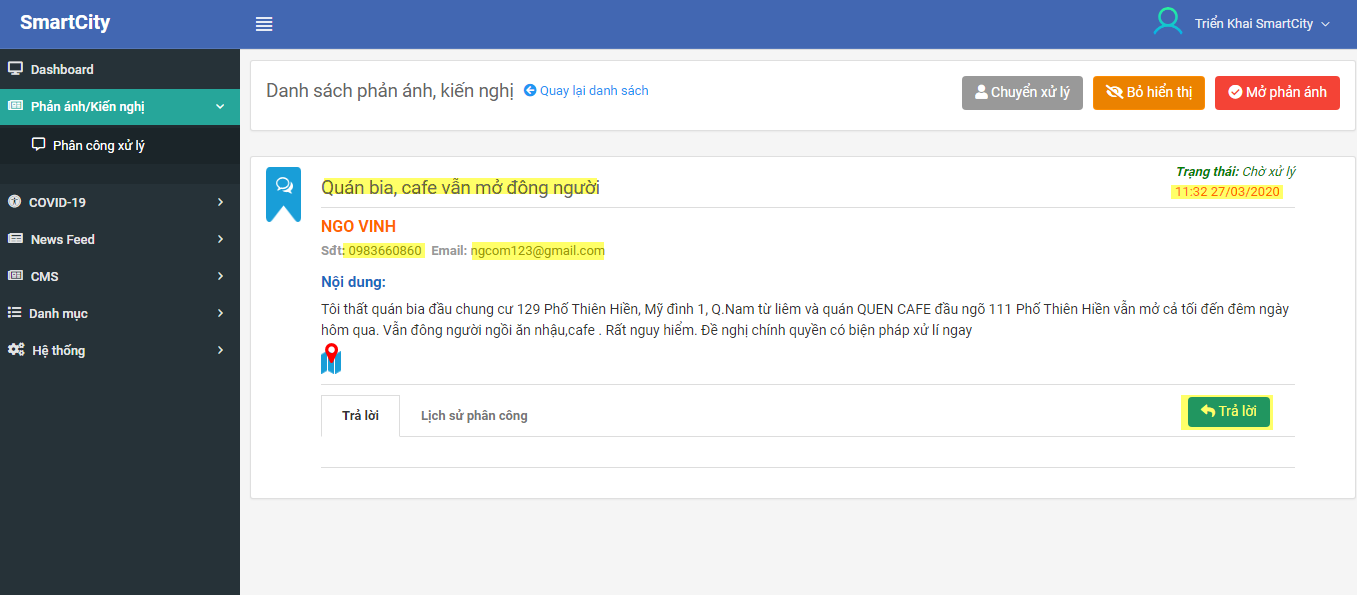 Cho phép quản trị phân công đến cán bộ thuộc phường xã nào đó để trả lời
Khóa hoặc mở khóa nội dung phản ánh
Cho phép hiển thị hoặc không hiển thị nội dung câu hỏi và trả lời này lên cổng
Bước 2: chọn mục phản ánh kiến nghị
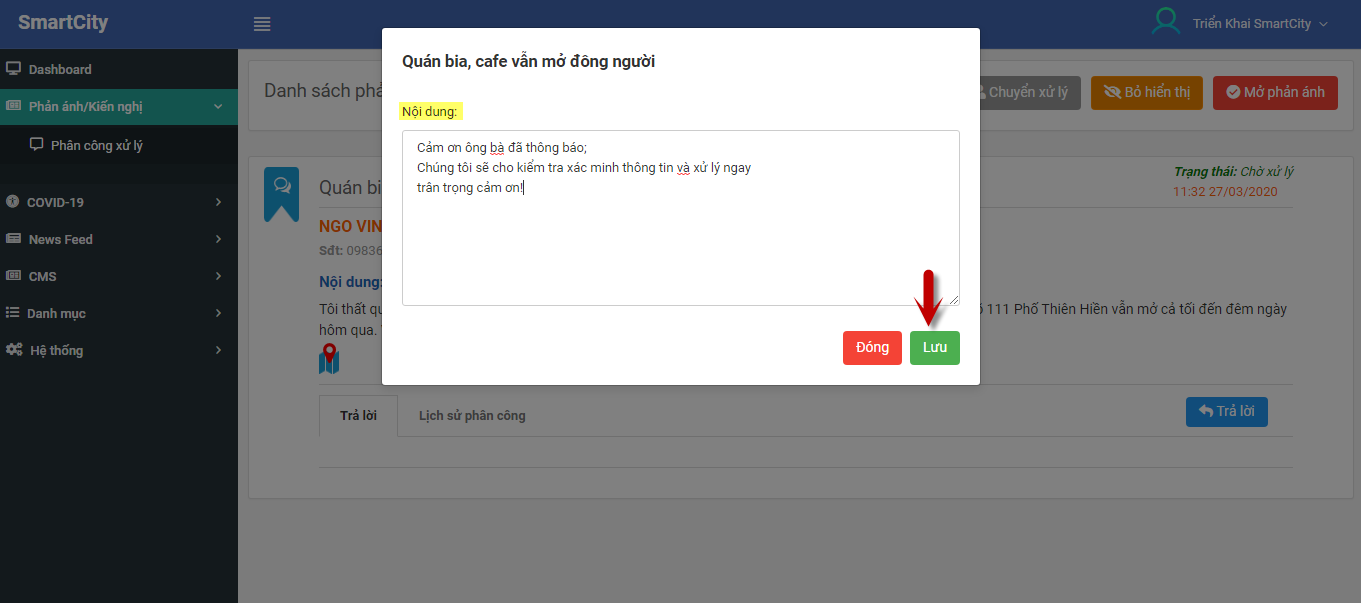 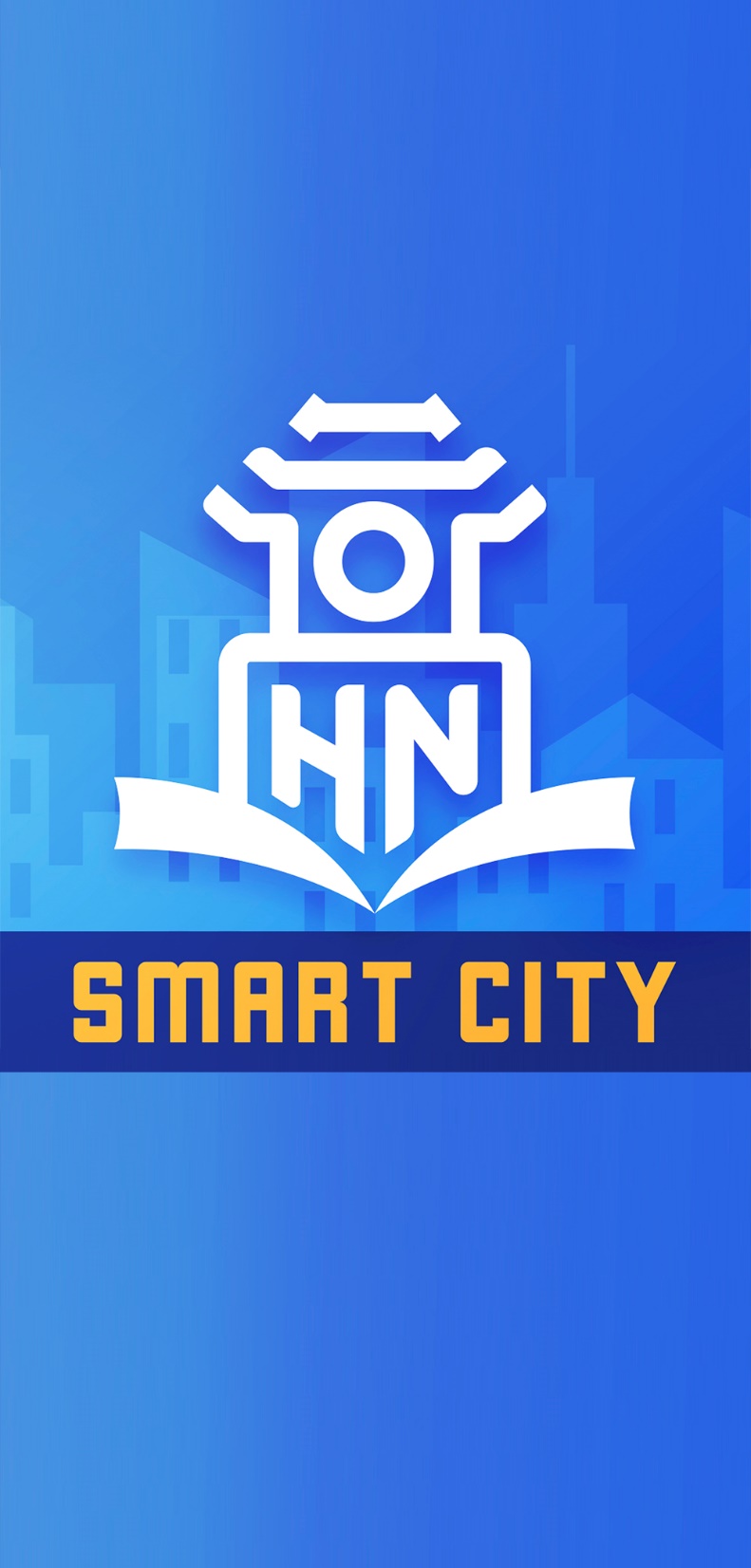 Nội dung
HƯỚNG DẪN CÁN BỘ XEM VÀ TRẢ LỜI CÁC KIẾN NGHỊ CỦA CÔNG DÂN VỚI NGƯỜI KHÁC CÓ NGUY CƠ LÂY NHIỄM.
02
XEM VÀ PHẢN HỒI CÁC PHẢN ÁNH CỦA CÔNG DÂN VỚI người khác có nguy cơ lây nhiễm
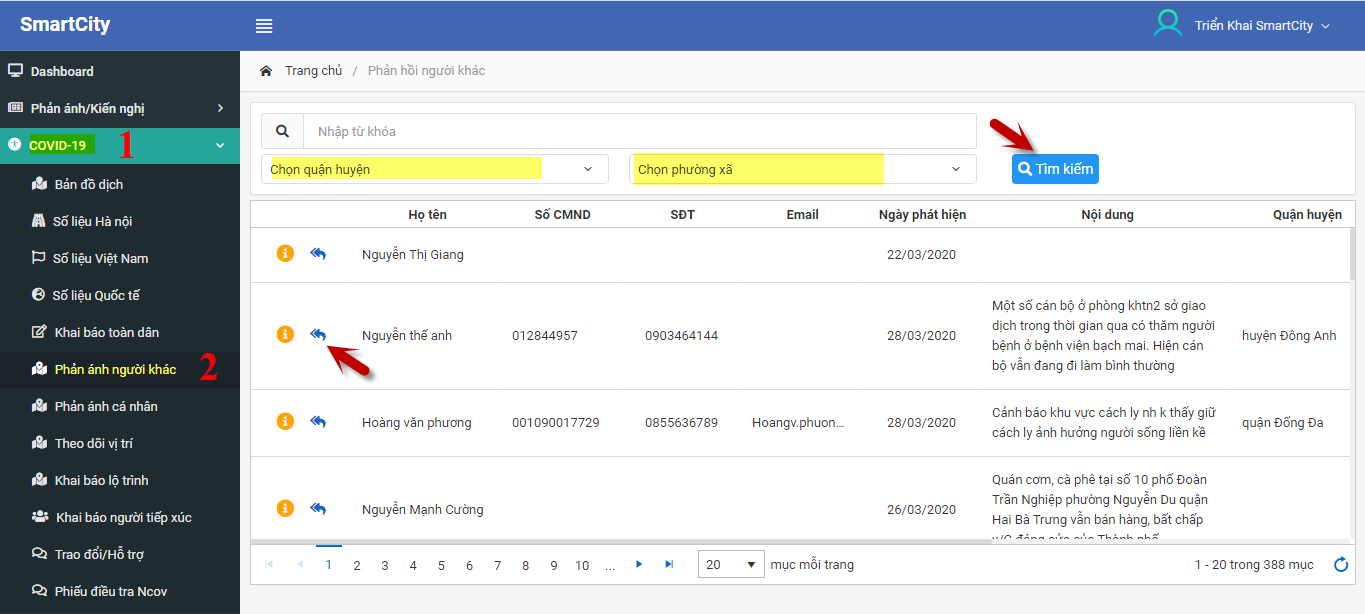 B1: Cán bộ vào menu như đường dẫn bên trái.
B2: Cán bộ tím kiếm theo đơn vị mình phụ trách
B3: Cán bộ xem chi tiết nội dung và trả lời.
XEM VÀ PHẢN HỒI CÁC PHẢN ÁNH CỦA CÔNG DÂN VỚI người khác có nguy cơ lây nhiễm
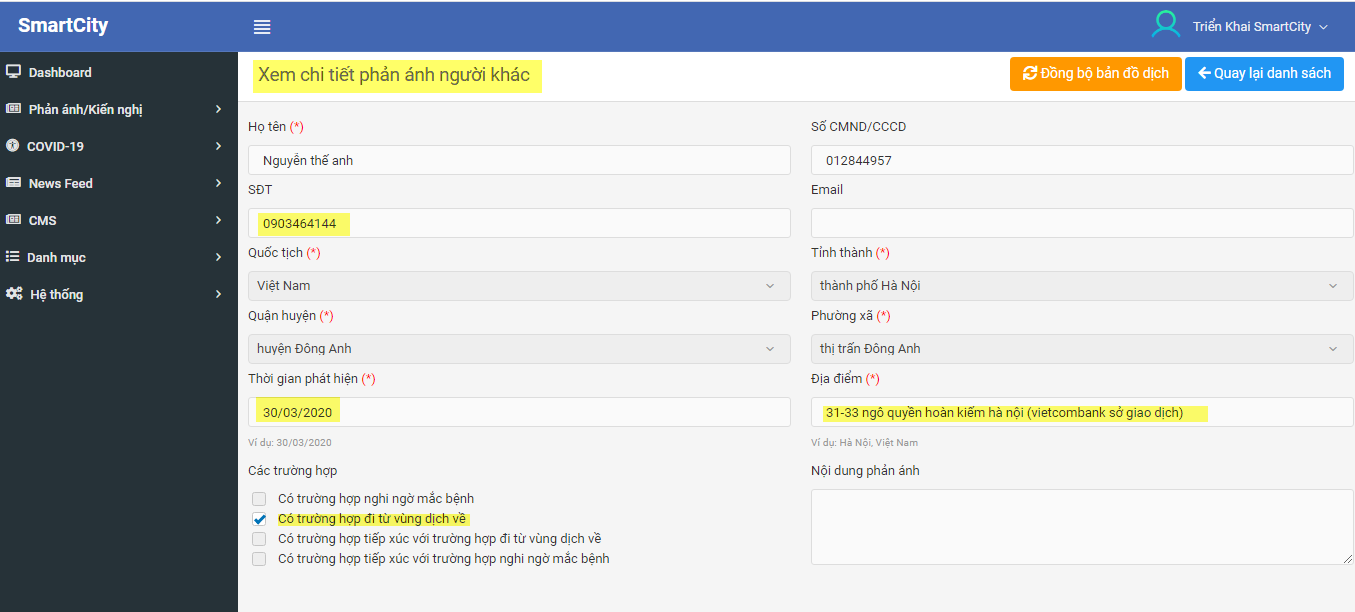 XEM VÀ PHẢN HỒI CÁC PHẢN ÁNH CỦA CÔNG DÂN VỚI người khác có nguy cơ lây nhiễm
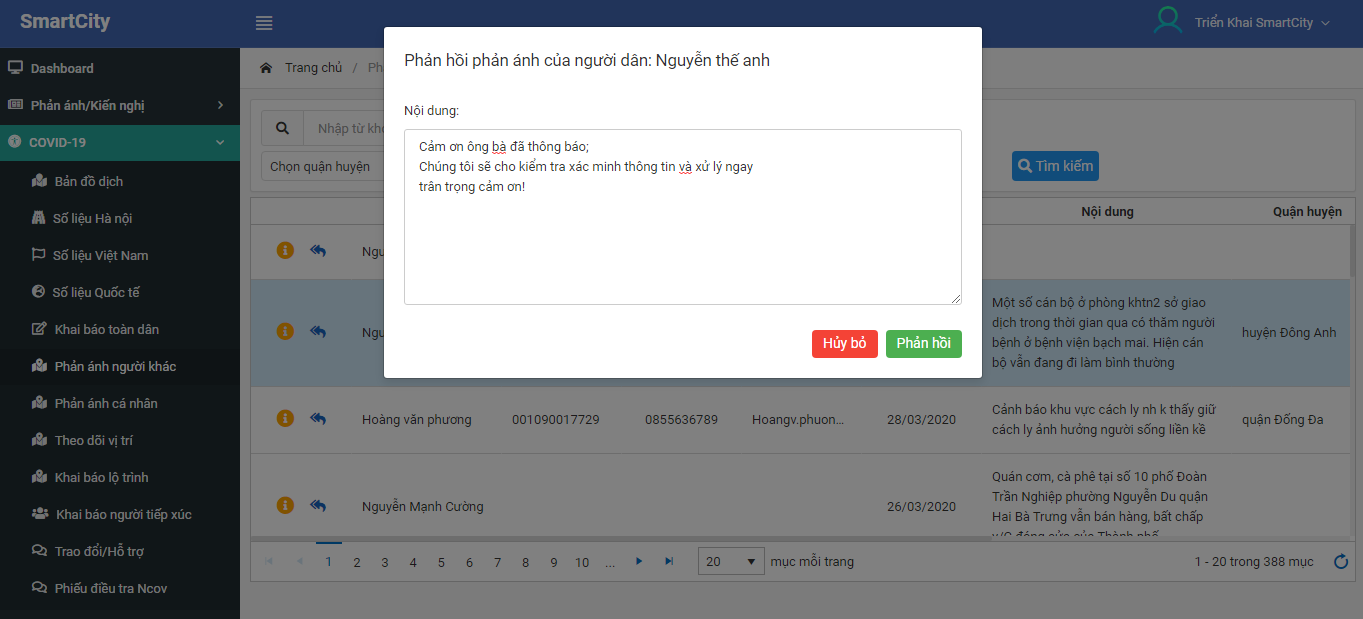 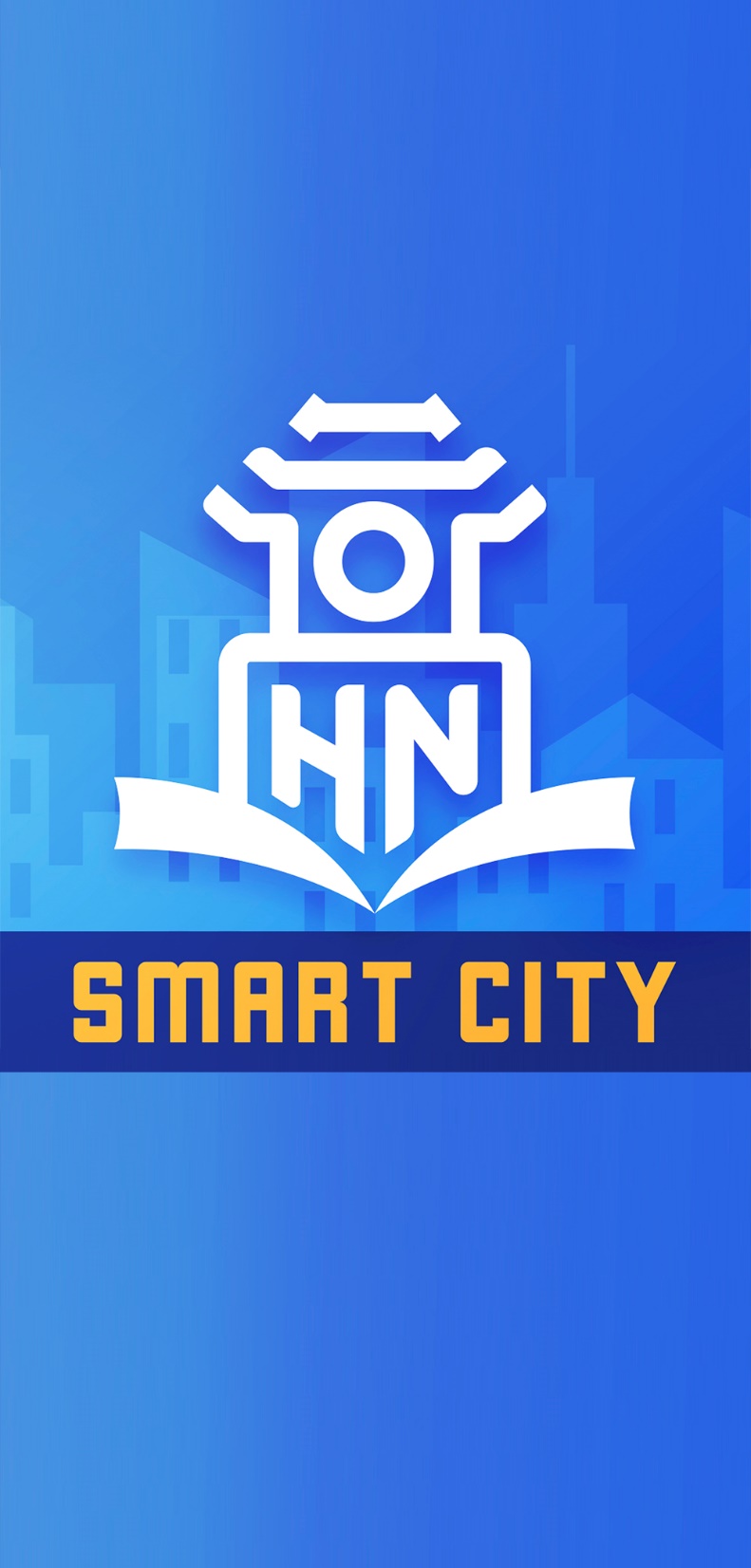 Nội dung
HƯỚNG DẪN CÁN BỘ XEM VÀ XỬ LÝ CÁC PHẢN ÁNH CỦA CHÍNH CÔNG DÂN CÓ NGUY CƠ LÂY NHIỄM.
03
XEM VÀ PHẢN HỒI CÁC PHẢN ÁNH CỦA CÔNG DÂN có nguy cơ lây nhiễm
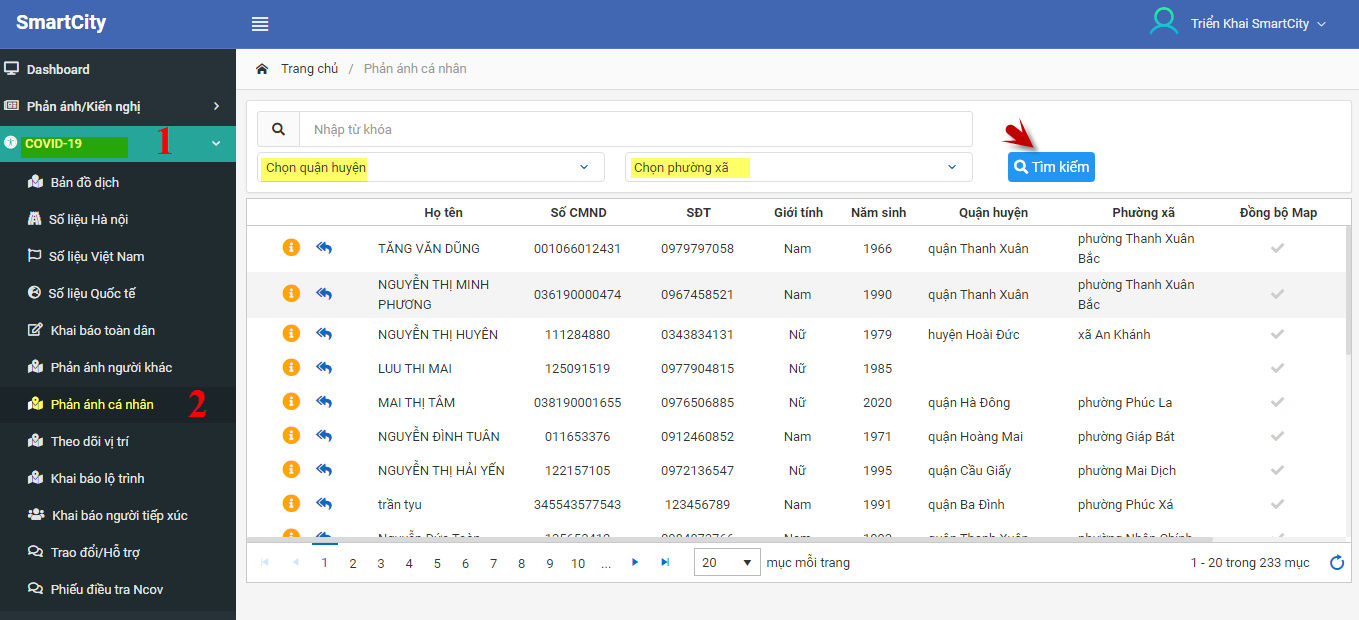 B1: Cán bộ vào menu như đường dẫn bên trái.
B2: Cán bộ tím kiếm theo đơn vị mình phụ trách
B3: Cán bộ xem chi tiết nội dung và trả lời.
XEM VÀ PHẢN HỒI CÁC PHẢN ÁNH CỦA CÔNG DÂN có nguy cơ lây nhiễm
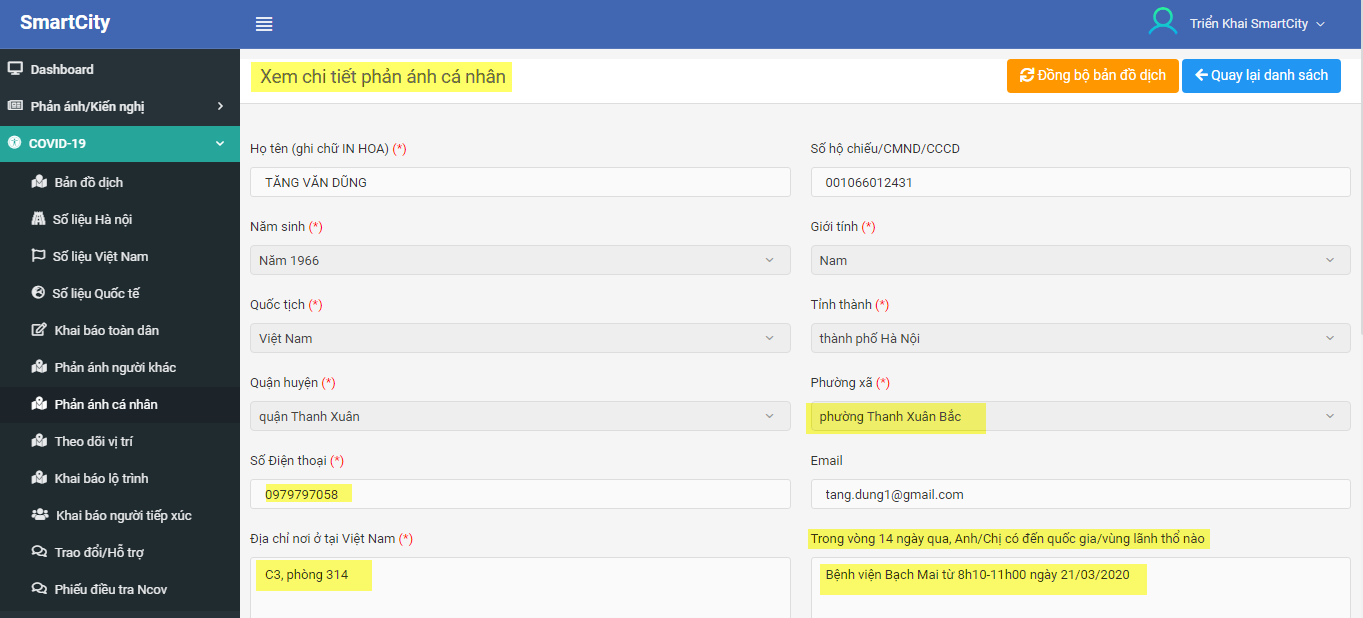 XEM VÀ PHẢN HỒI CÁC PHẢN ÁNH CỦA CÔNG DÂN có nguy cơ lây nhiễm
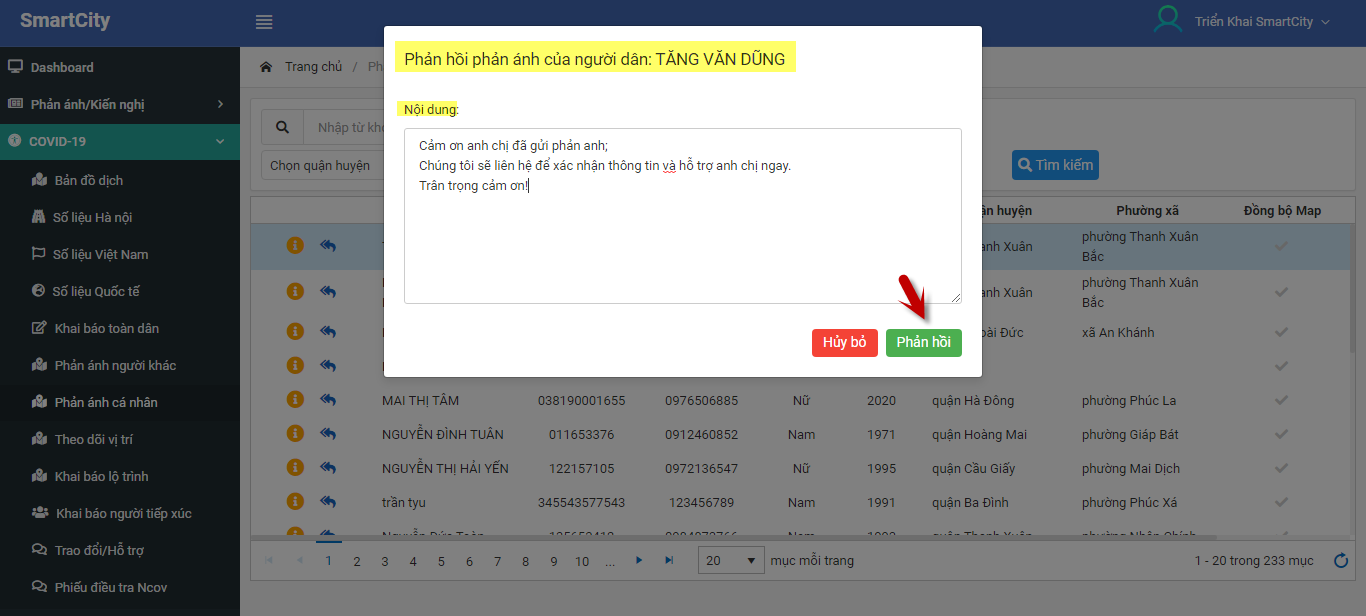 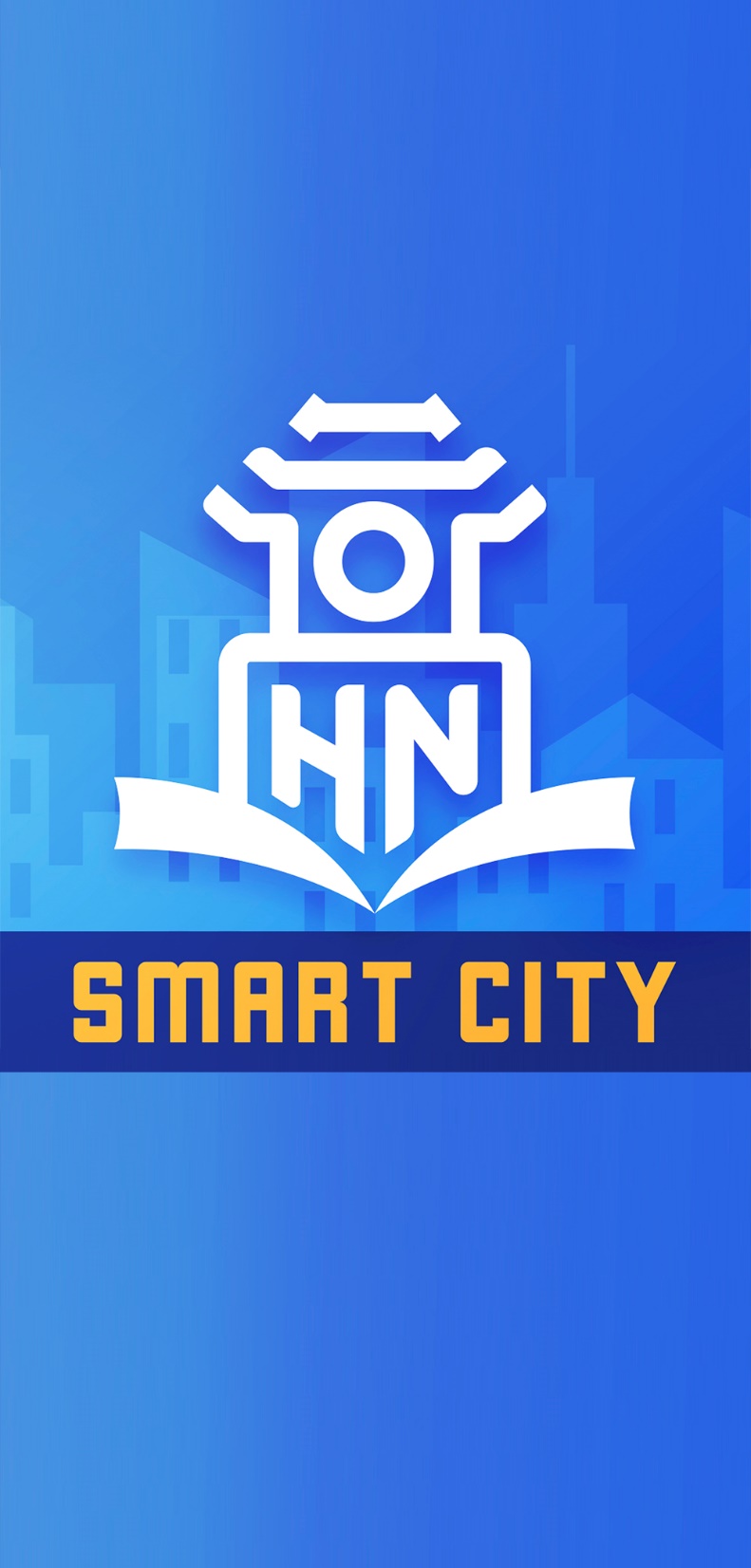 Nội dung
HƯỚNG DẪN CÁN BỘ CẬP NHẬT DANH SÁCH F.
04
Xem, chỉnh sửa thông tin danh sách các f
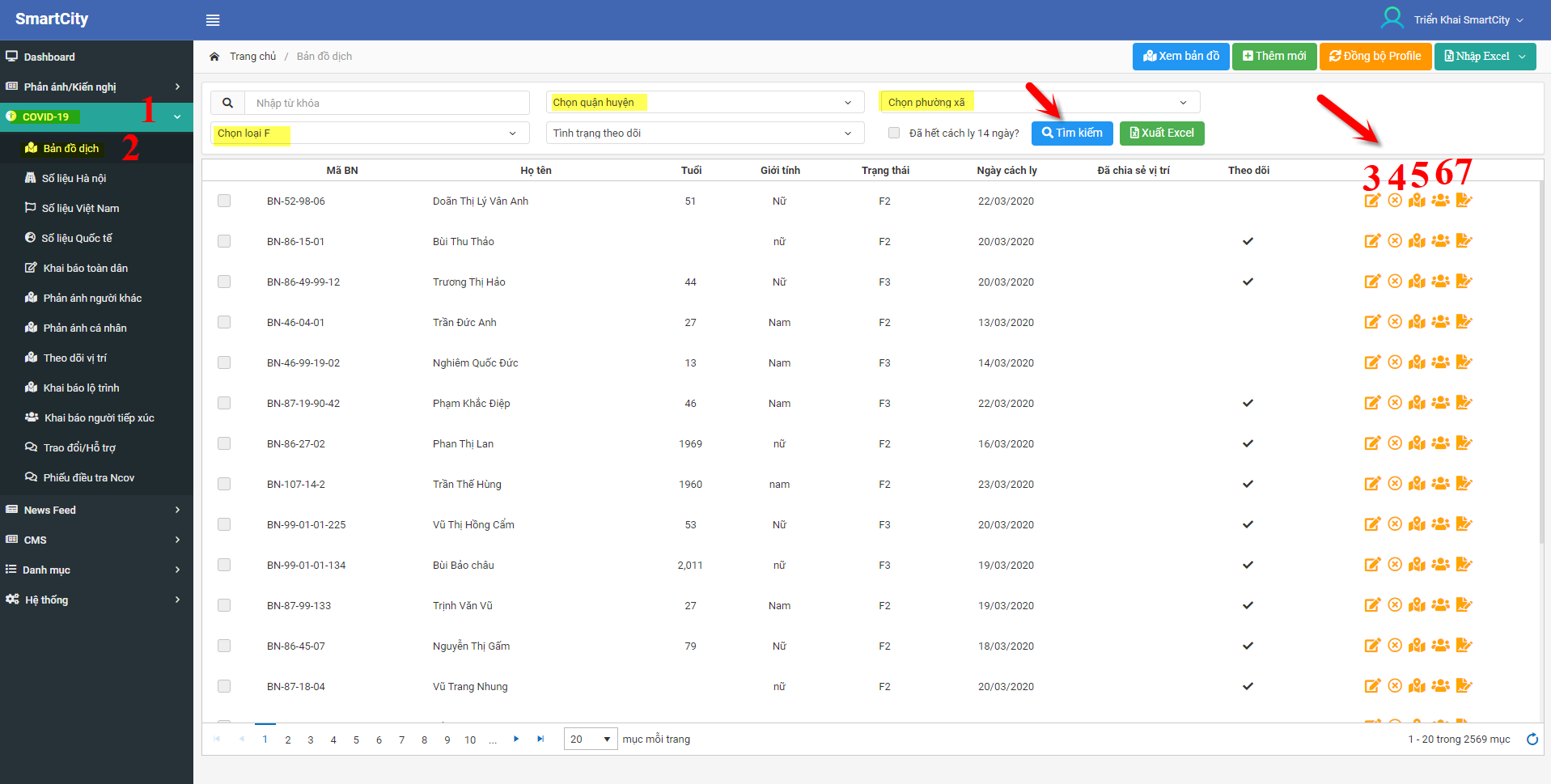 Hiện tại danh sách các F dựa theo nguồn cung cấp từ TTKSBT, bộ phận kỹ thuật đã import vào trong hệ thống (bao gồm cả danh sách các bệnh nhận của bệnh viện bạch mai)
Mã của các F là BN-AA-BB-CC…
Mã của bạch mai là: BM-Ngoai-01-…: BM-NOI-01-.. (đặt đề là F2).

Các anh chị tìm kiếm theo địa bàn của mình, có thể kết xuất ra excels để xem. Đối chiếu kiểm tra thông tin, nếu thấy sai, thì thực hiện chỉnh sửa cập nhật lại luôn trên phần mềm theo các hướng dẫn ở slide dưới đây.
Xem, chỉnh sửa thông tin danh sách các f
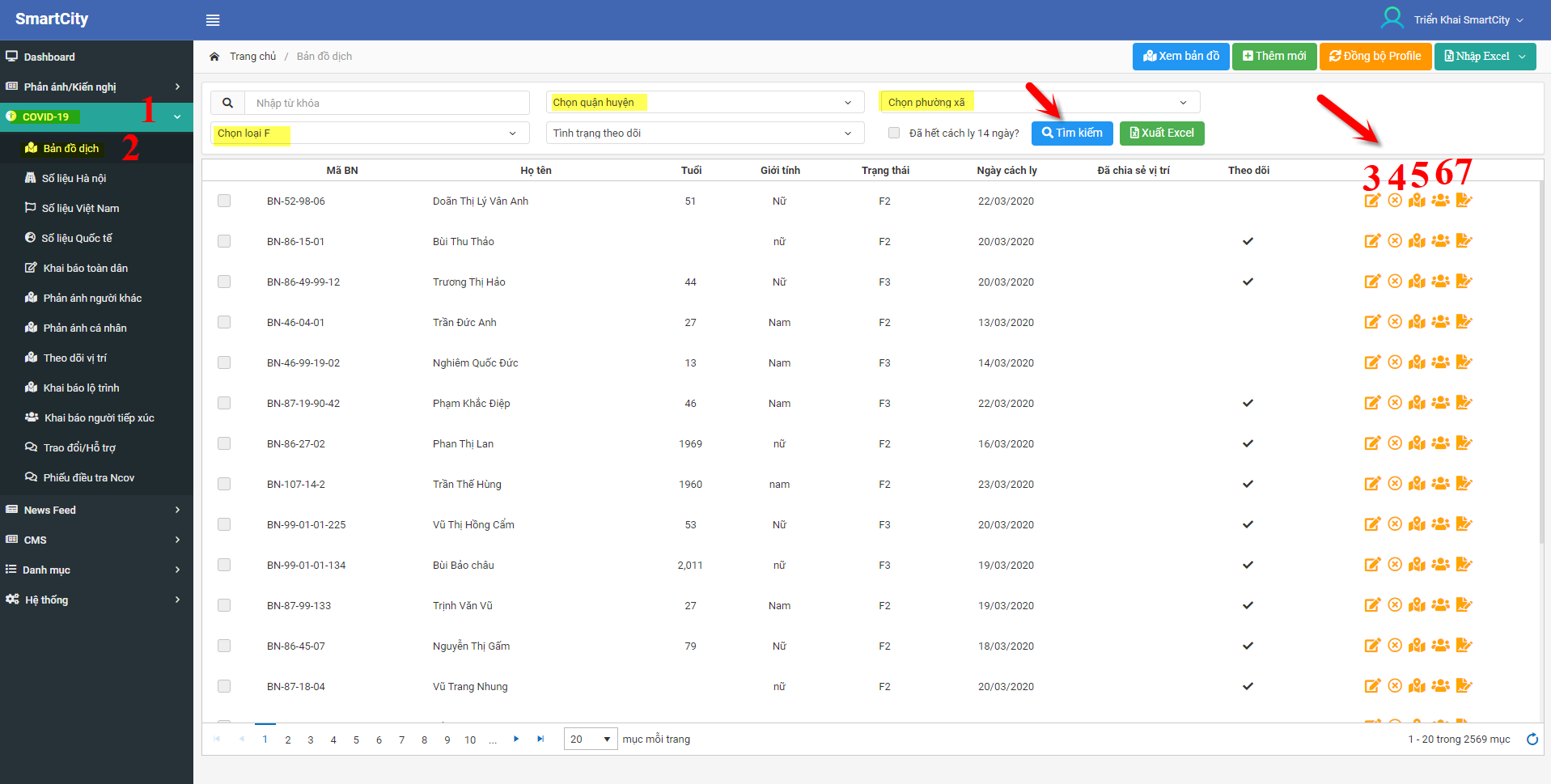 1. Để chỉnh sửa cập nhật lại thông tin của F, bấm nút số 3.
2. Để bỏ theo dõi (cập nhật sau cách ly 14 ngày), bấm nút số 4
3. Để cập nhật lộ trình di chuyển của các F, bấm nút số 5
4. Để cập nhật số điện thoại của cán bộ quản lý cho F, bấm nút số 6.
5. Để thêm mới một F, bấm vào nút “Thêm mới”
Thêm mới danh sách f
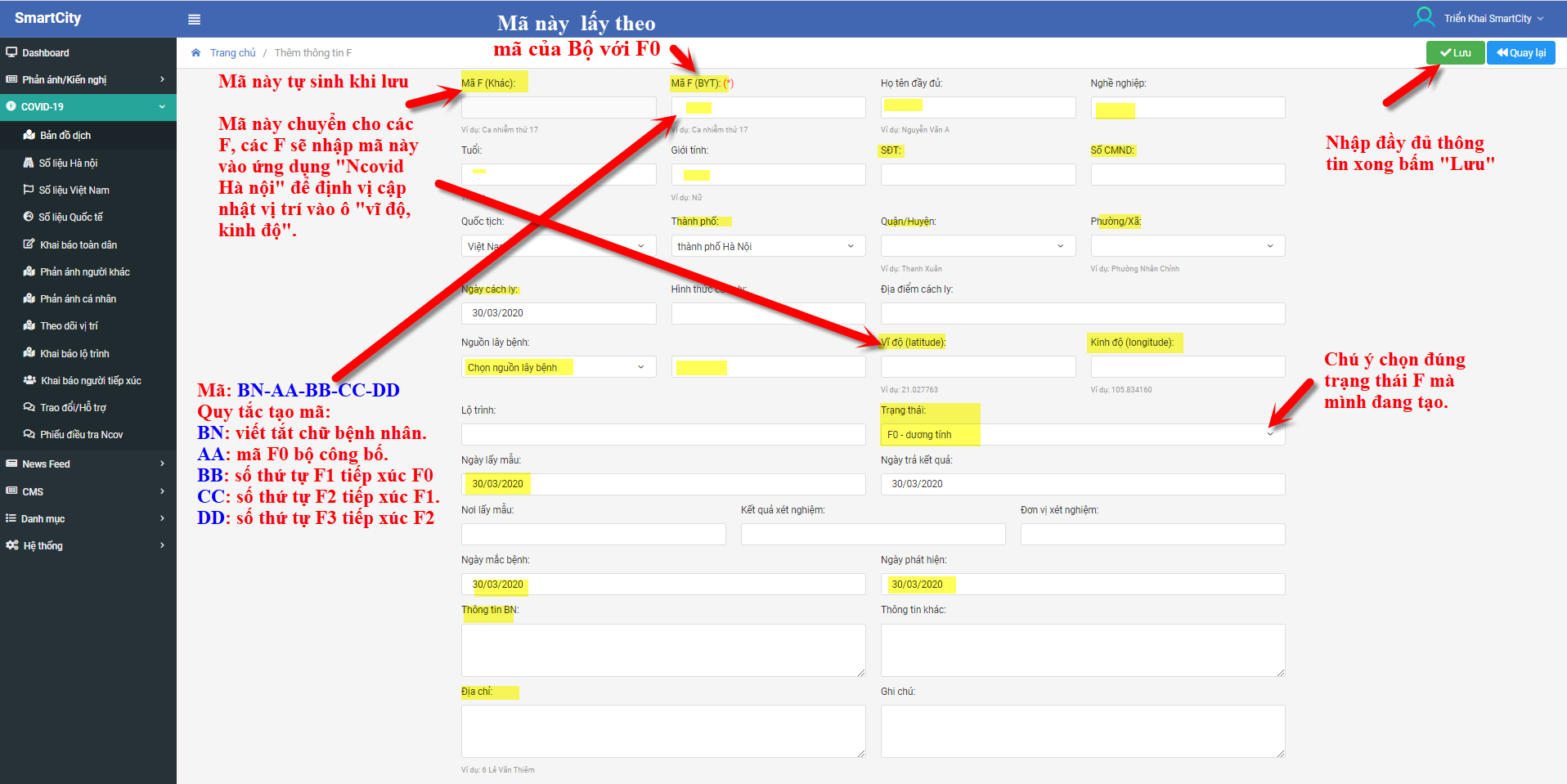 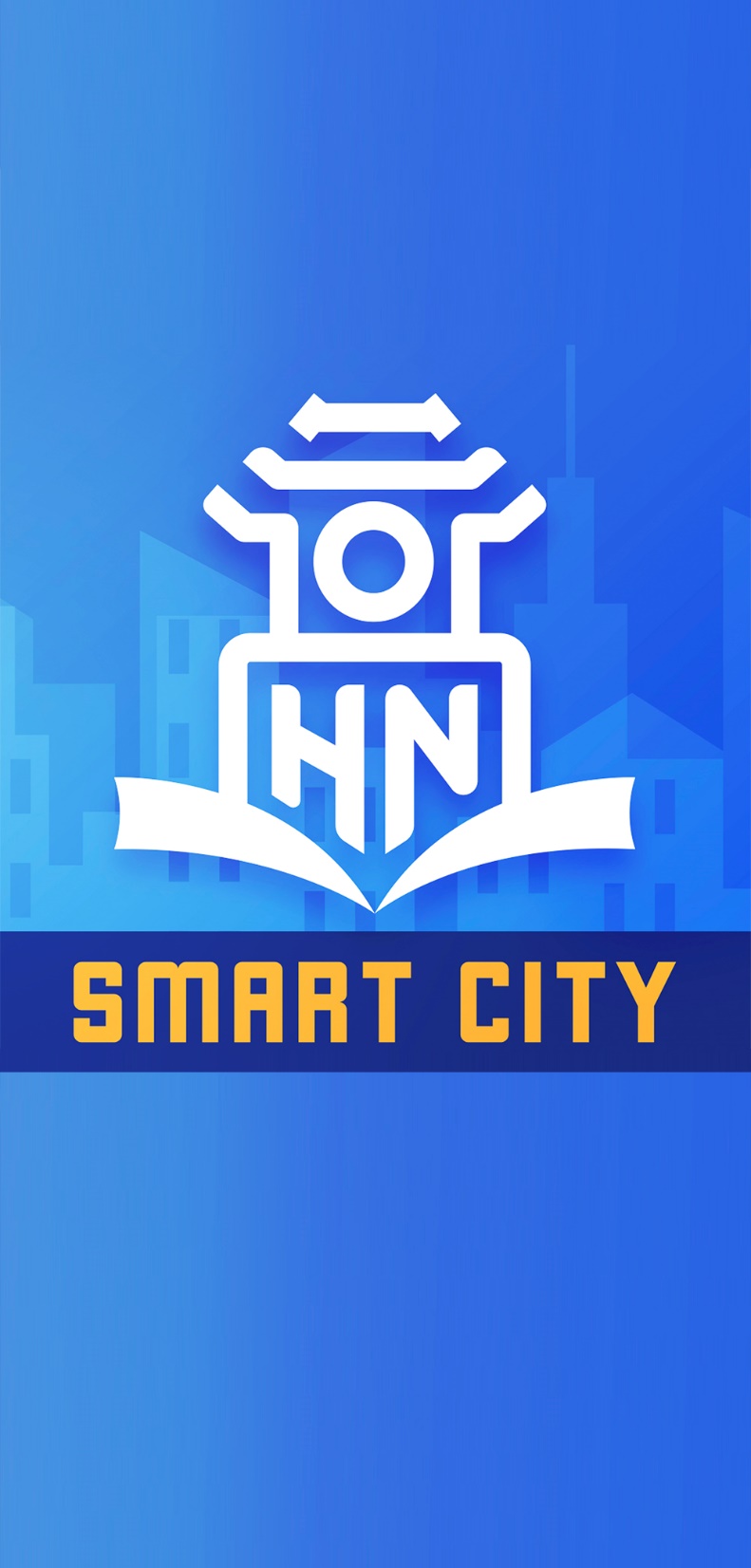 Nội dung
05
HƯỚNG DẪN CÁN BỘ CẬP NHẬT LỘ TRÌNH DI CHUYỂN CỦA CÁC F.
CẬP NHẬT LỘ TRÌNH DI CHUYỂN CỦA CÁC F
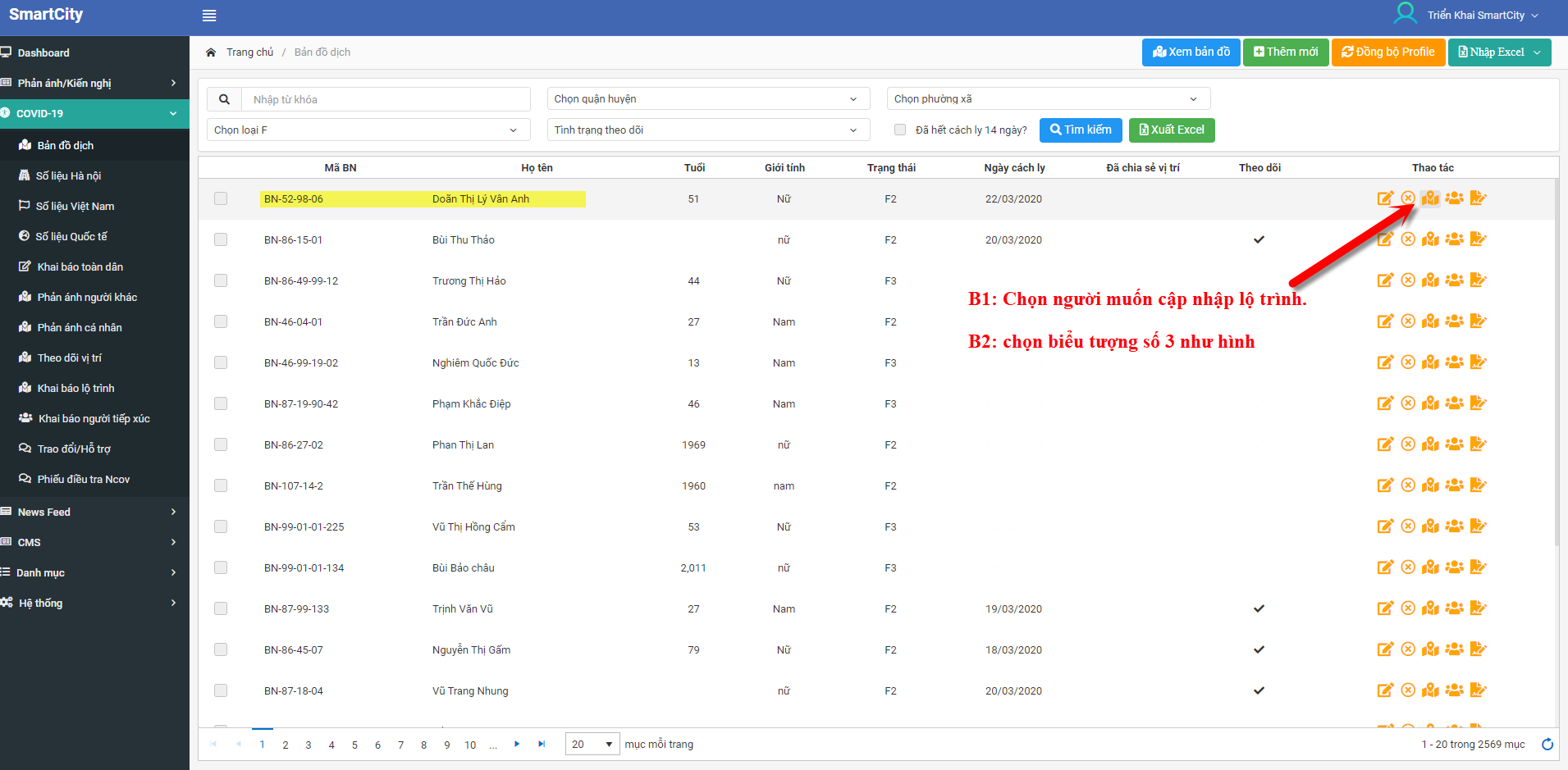 CẬP NHẬT LỘ TRÌNH DI CHUYỂN CỦA CÁC F
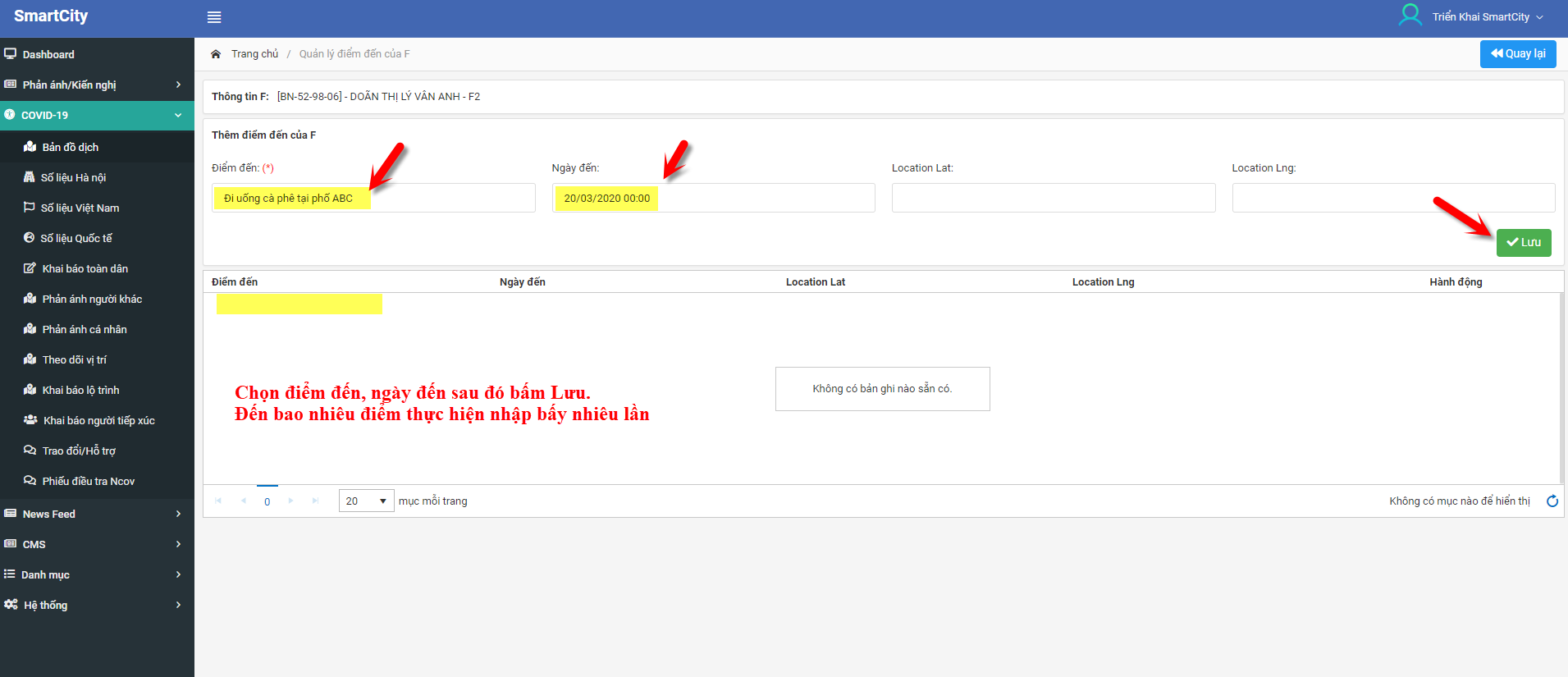 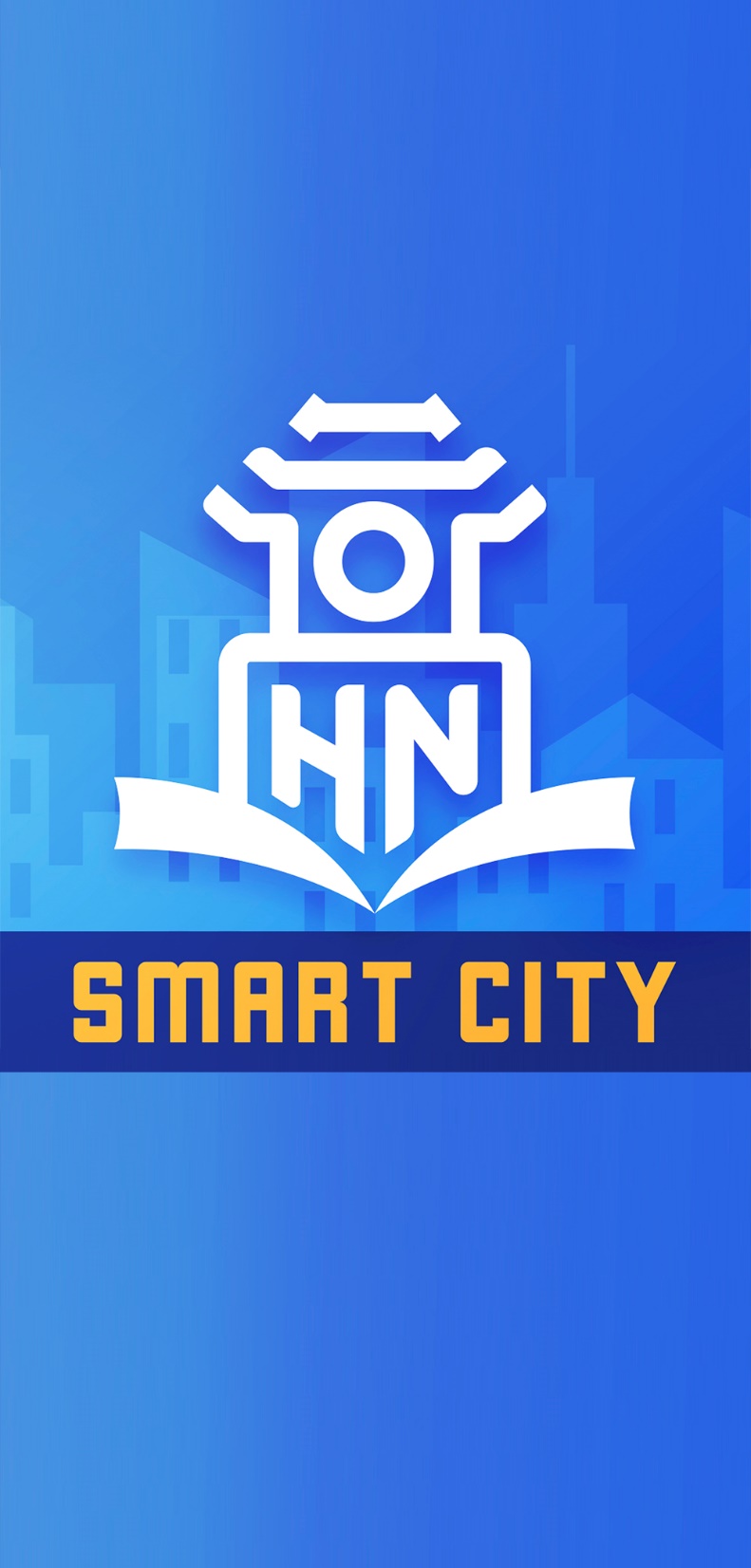 Nội dung
HƯỚNG DẪN CÁN BỘ CẬP NHẬT ĐIỆN THOẠI CỦA CÁN BỘ QUẢN LÝ CÁC F.
06
CẬP NHẬT ĐIỆN THOẠI CỦA QUẢN LÝ CÁC F
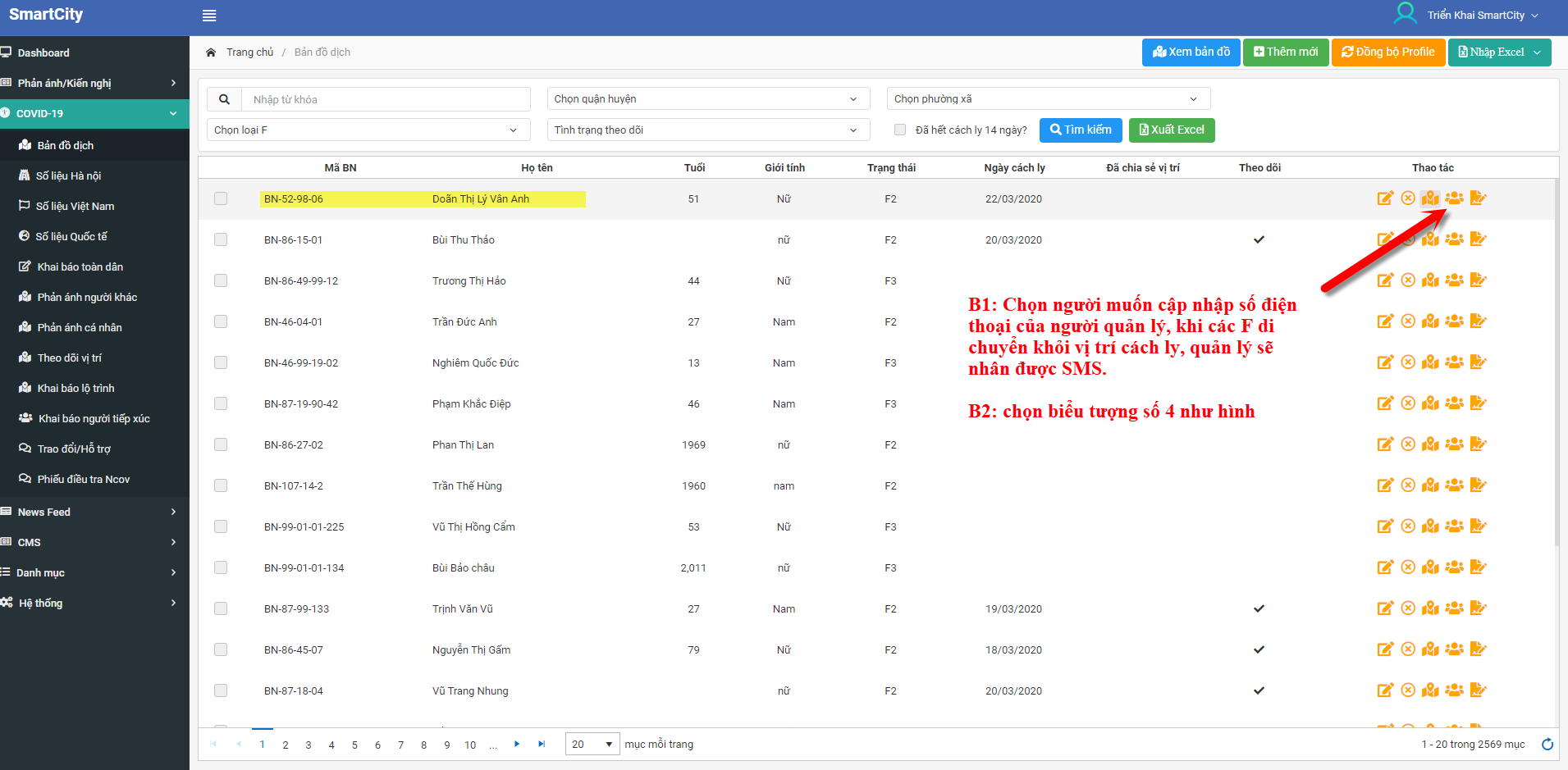 CẬP NHẬT ĐIỆN THOẠI CỦA QUẢN LÝ CÁC F
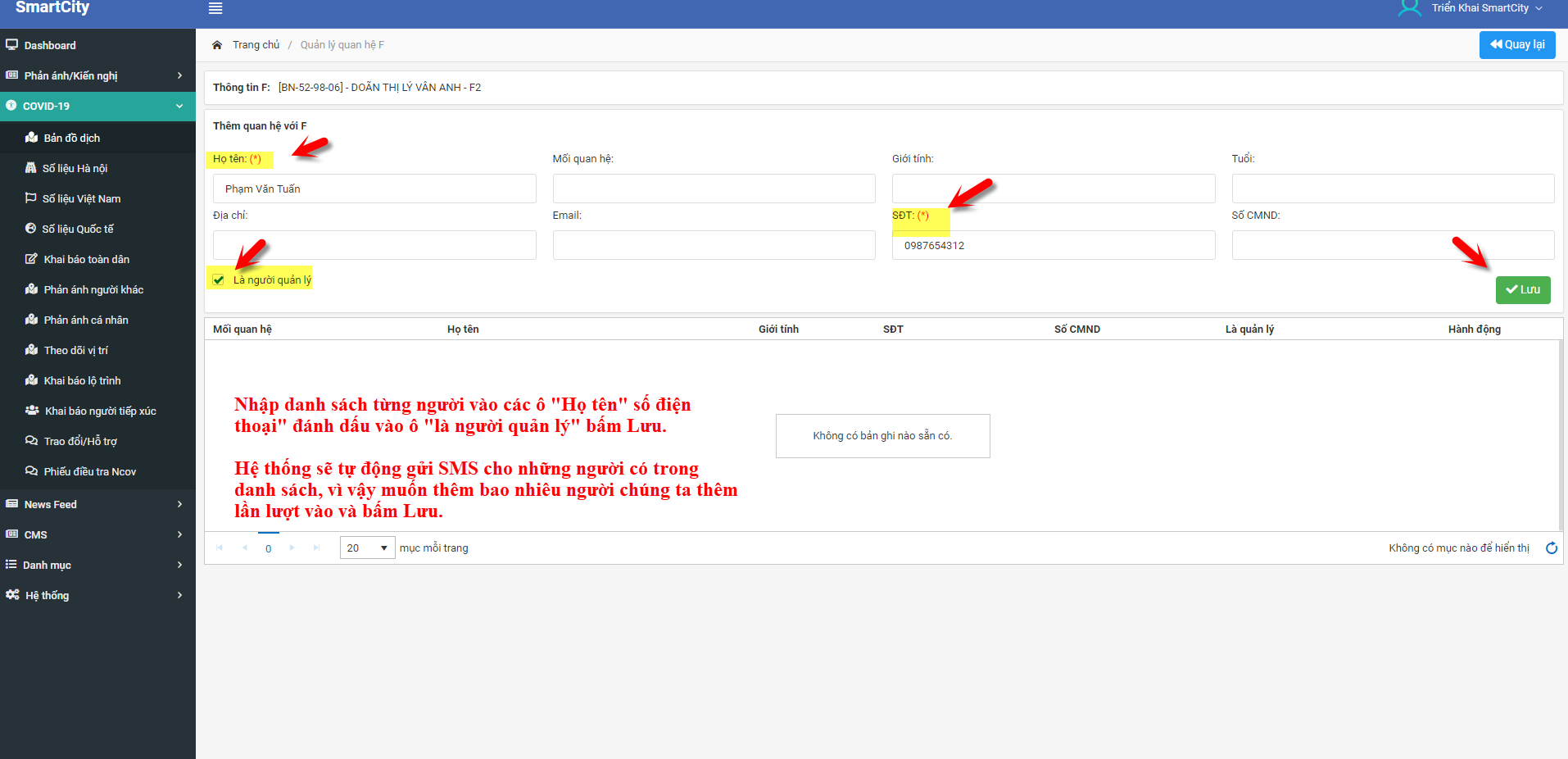 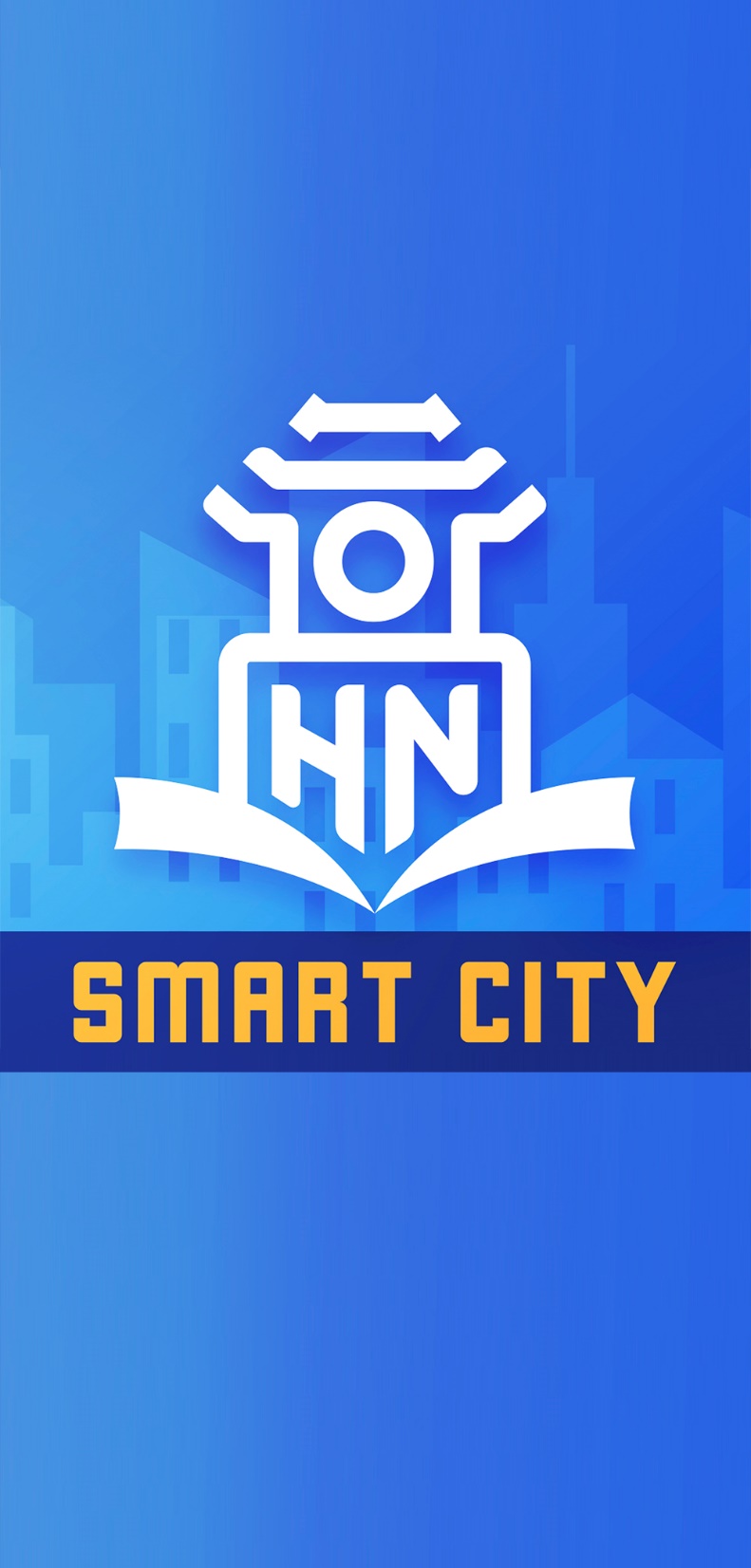 Nội dung
07
HƯỚNG DẪN XEM BẢN ĐỒ DỊCH
HƯỚNG DẪN XEM BẢN ĐỒ DỊCH
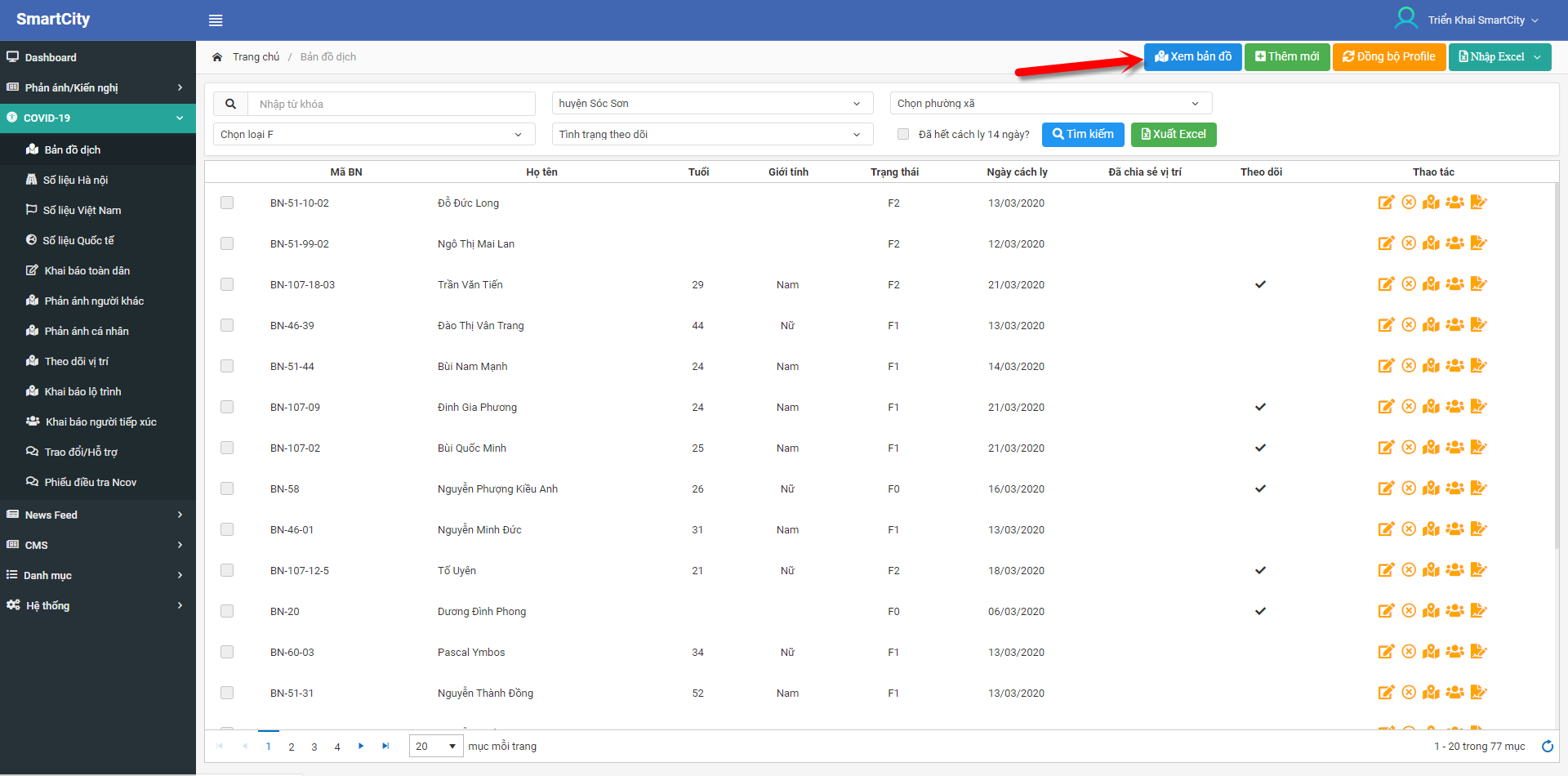 HƯỚNG DẪN XEM BẢN ĐỒ DỊCH
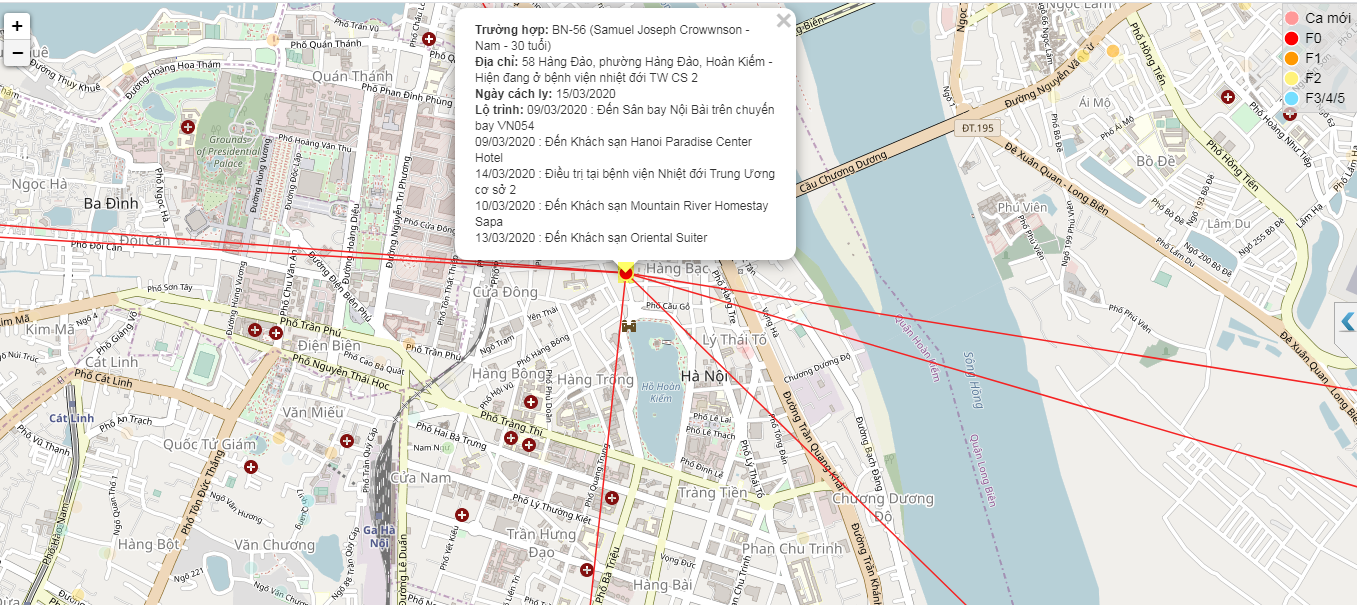 HƯỚNG DẪN XEM BẢN ĐỒ DỊCH
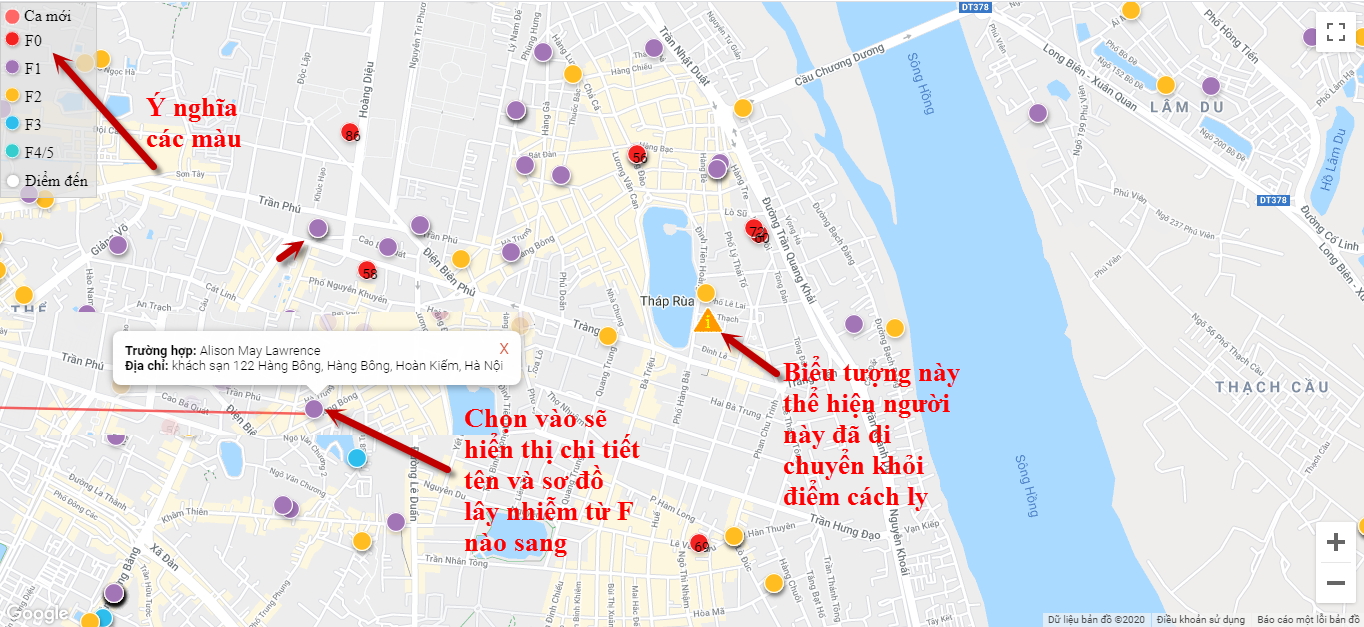 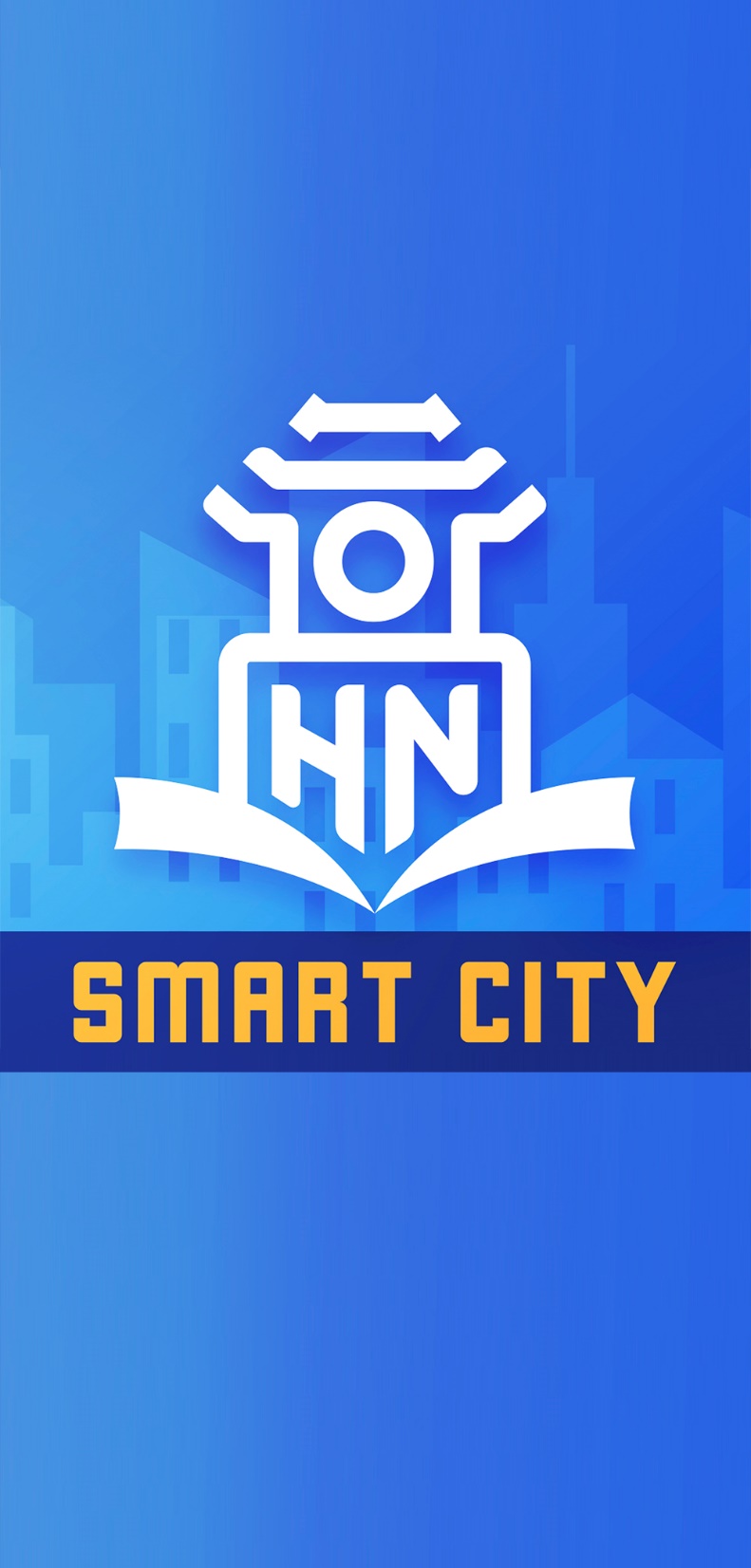 Nội dung
HƯỚNG DẪN CÁN BỘ GỬI MÃ CHO CÁC F ĐĂNG NHẬP VÀO ỨNG DỤNG “COVID HÀ NỘI” ĐỂ GỬI ĐỊNH VỊ VỀ APP SMART CITY
08
NỘI DUNG NÀY SẼ GỬI FILE HƯỚNG DẪN SAU
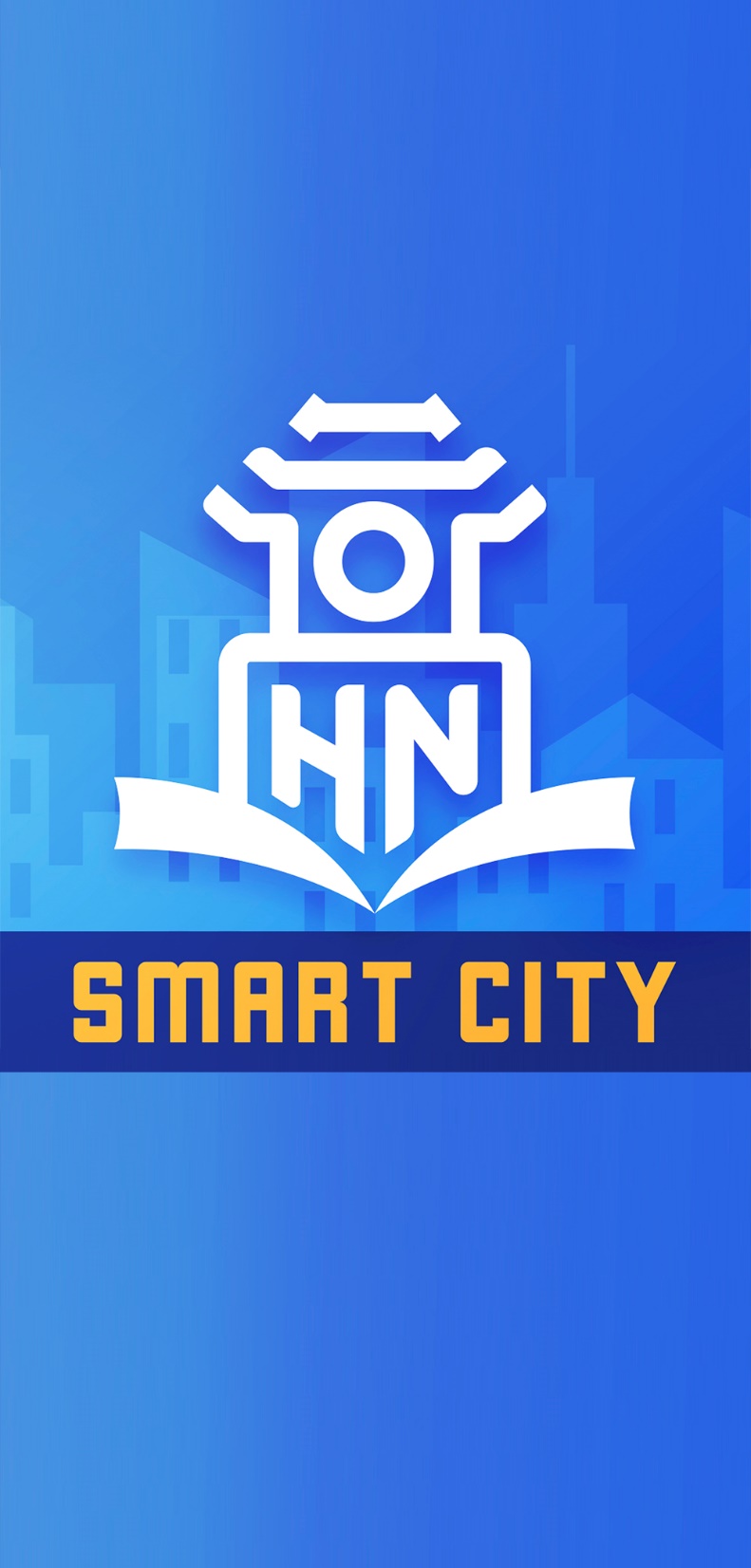 THÔNG TIN HỖ TRỢ ỨNG DỤNG HÀ NỘI SMART CITY

Điện thoại: 02437 676767
Di động:   0978 313 618 – Đ/c Thông
		098 893 6356 – Đ/c Tuấn
EMAIL: kiemsoatdichbenh@Hanoi.gov.vn
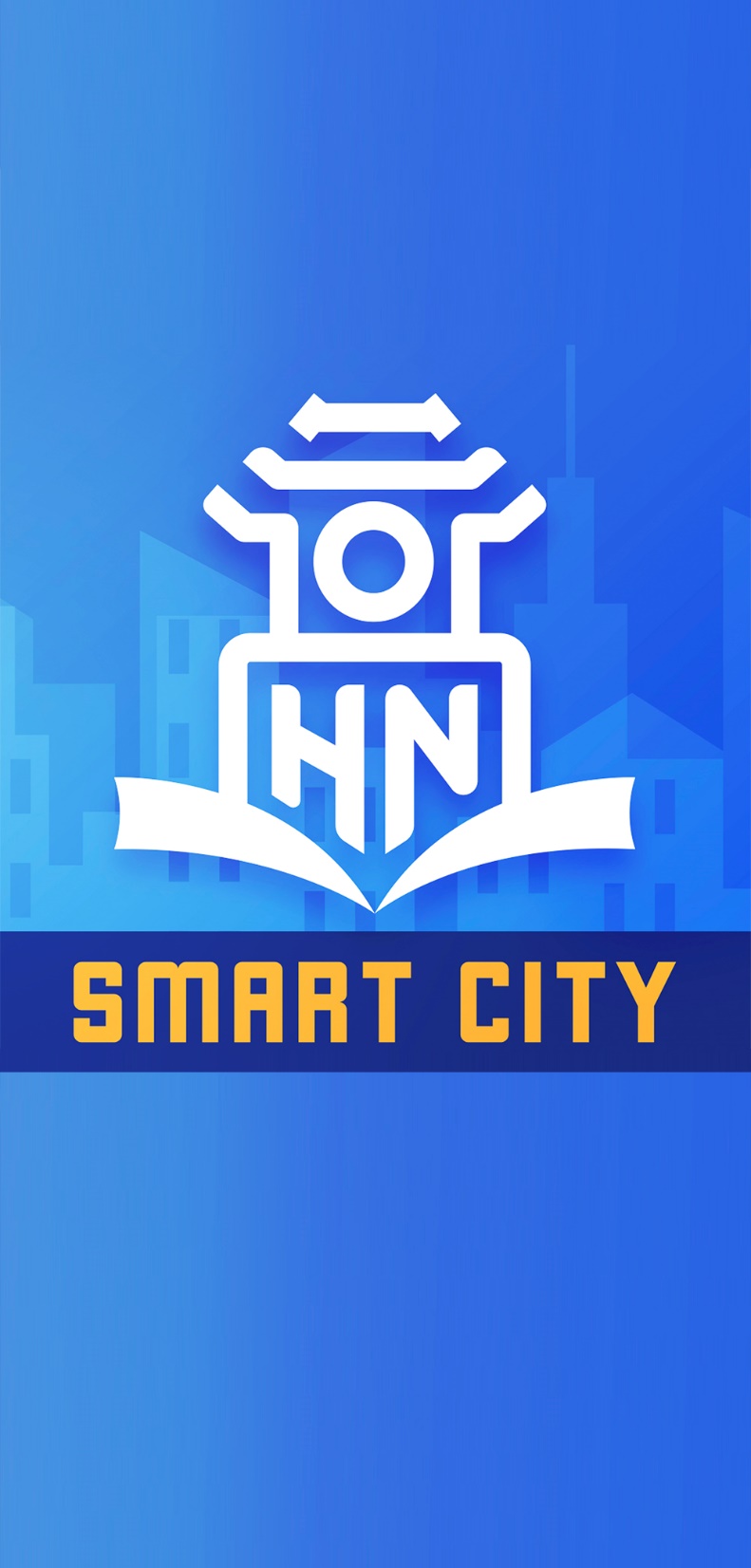 TRÂN TRỌNG CẢM ƠN !